Level II part vI
animals
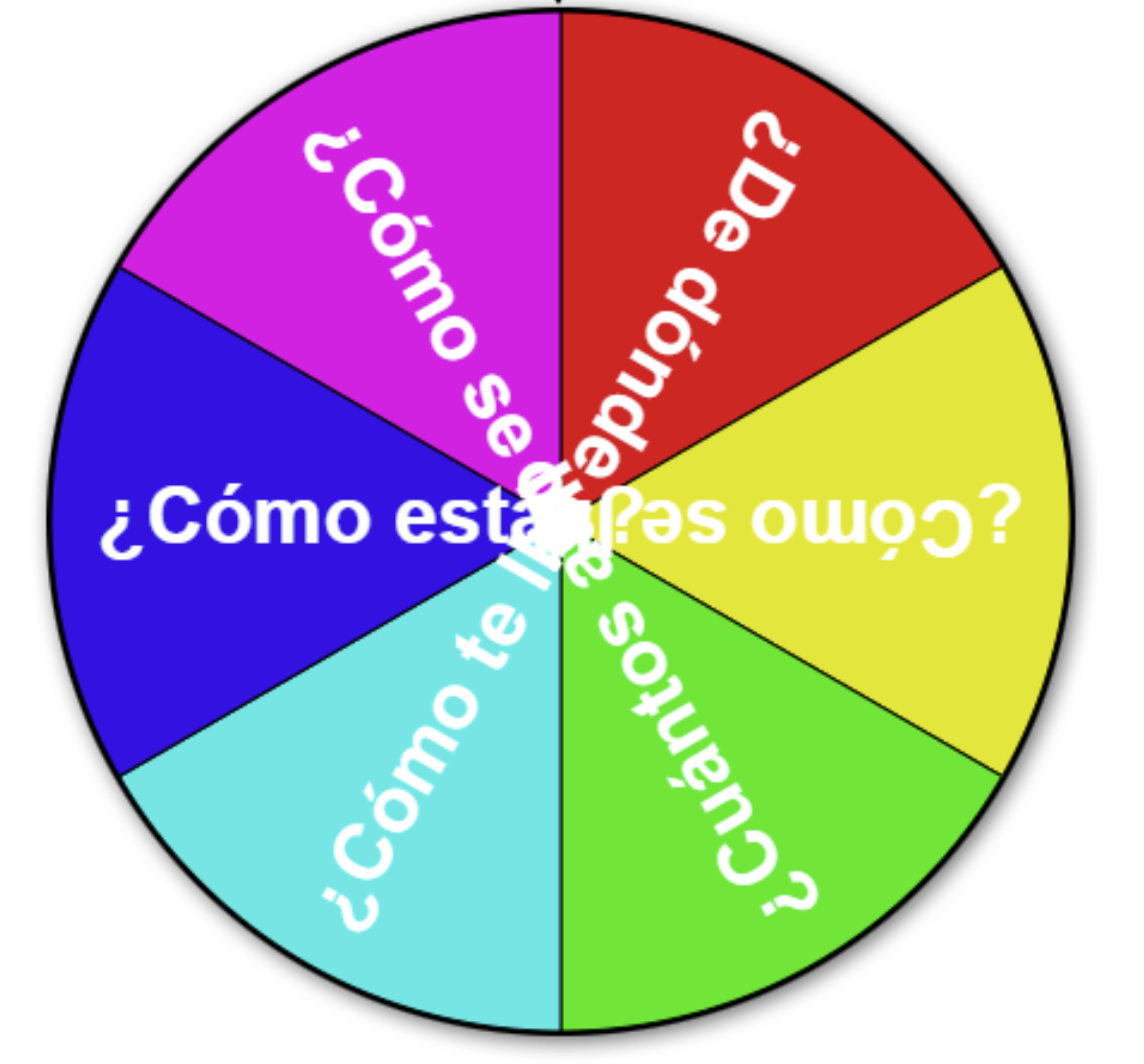 ¡Calentemos con preguntas!
Instructions: Let’s warm up with some review questions! Click the spinner and respond in Español.
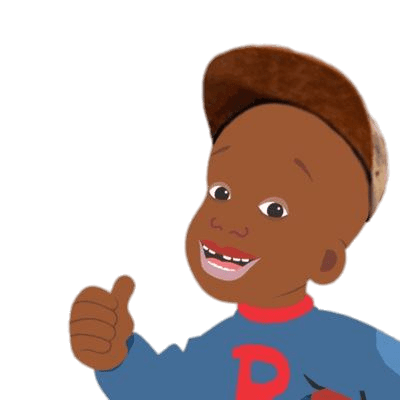 ¡Si se puede!
Level I Part VI: ANIMALS
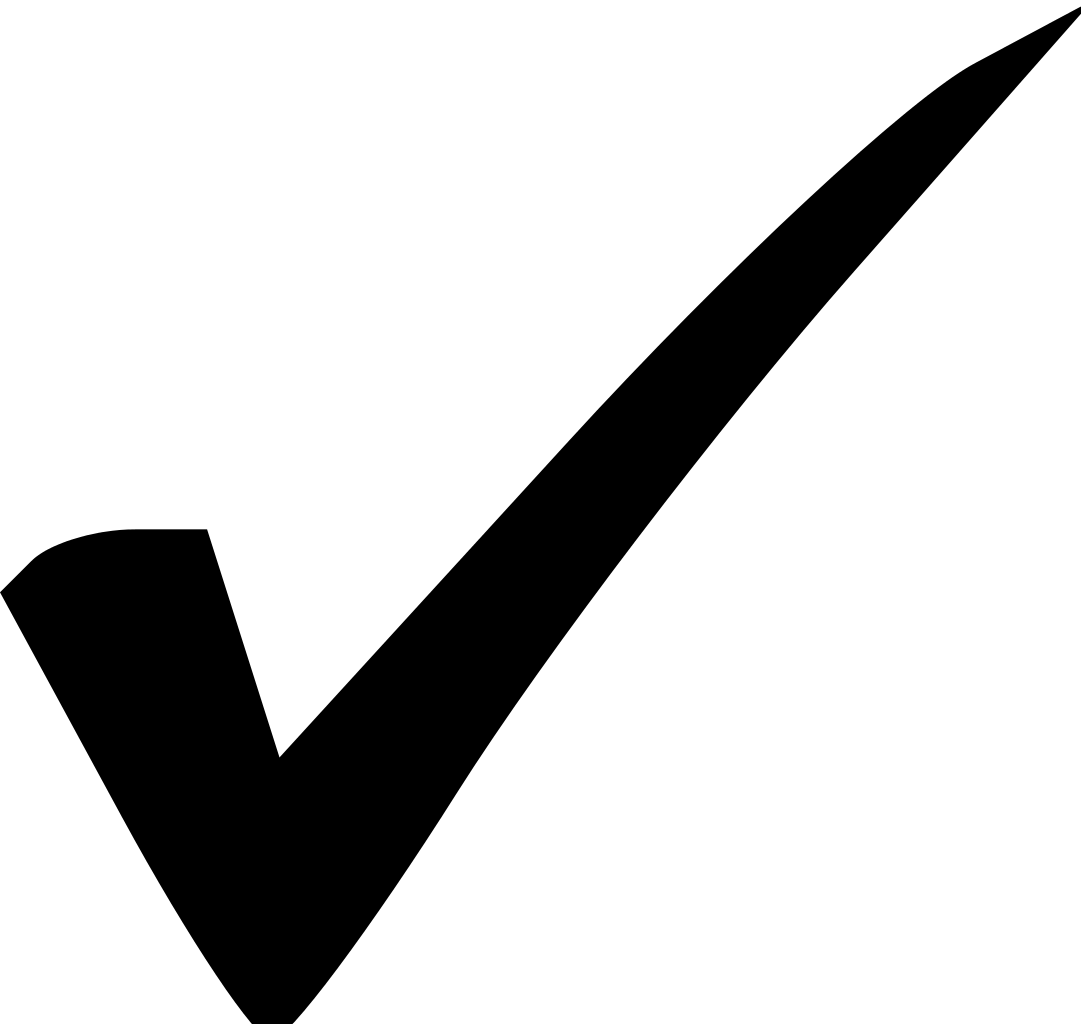 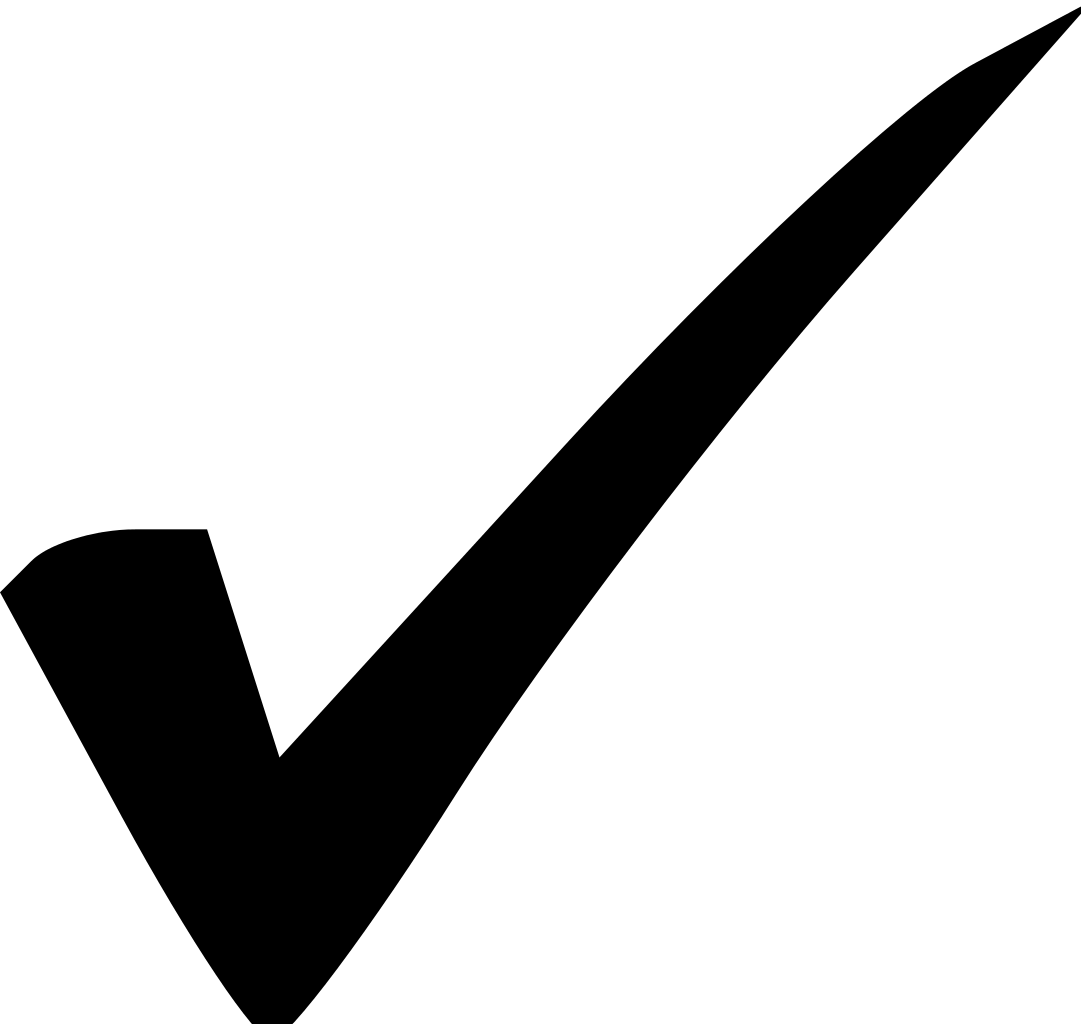 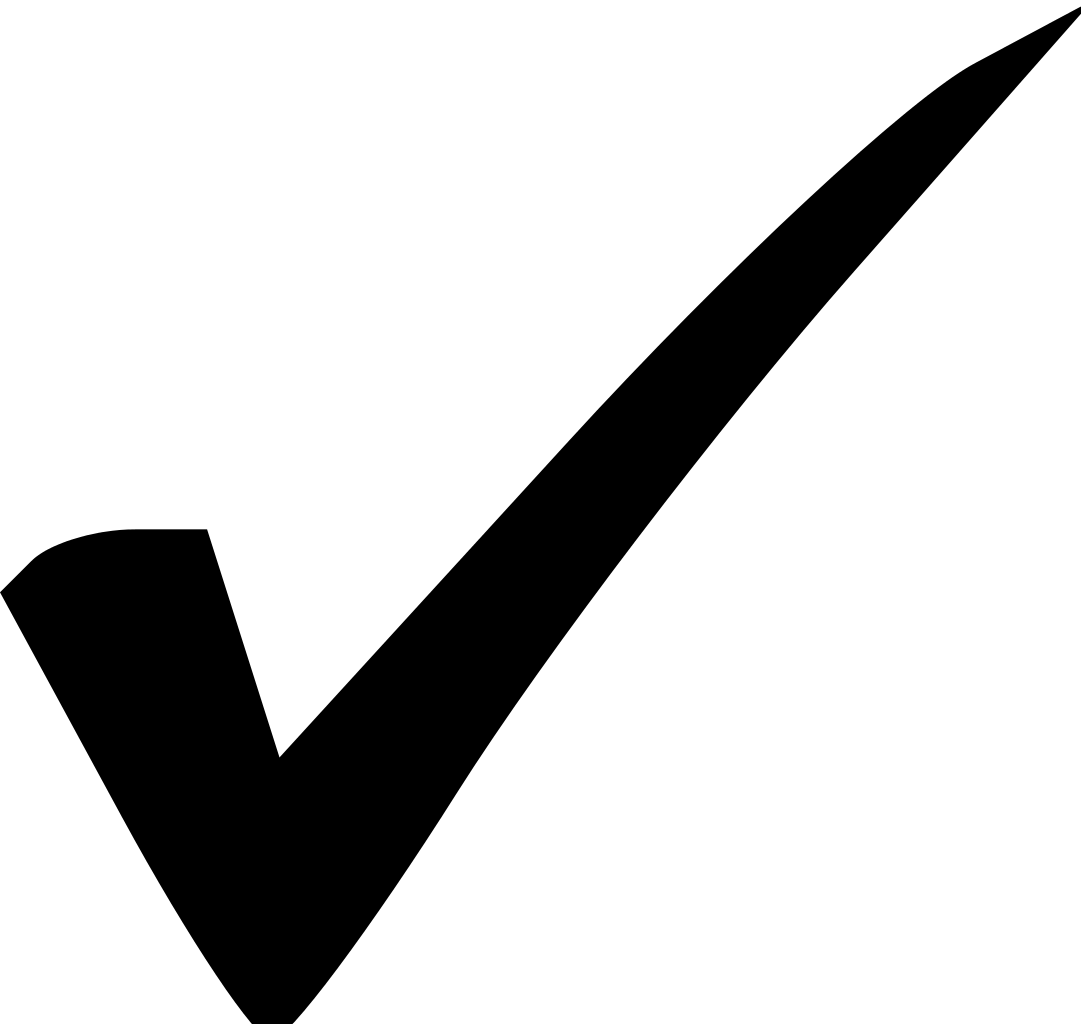 la ropa
los colores
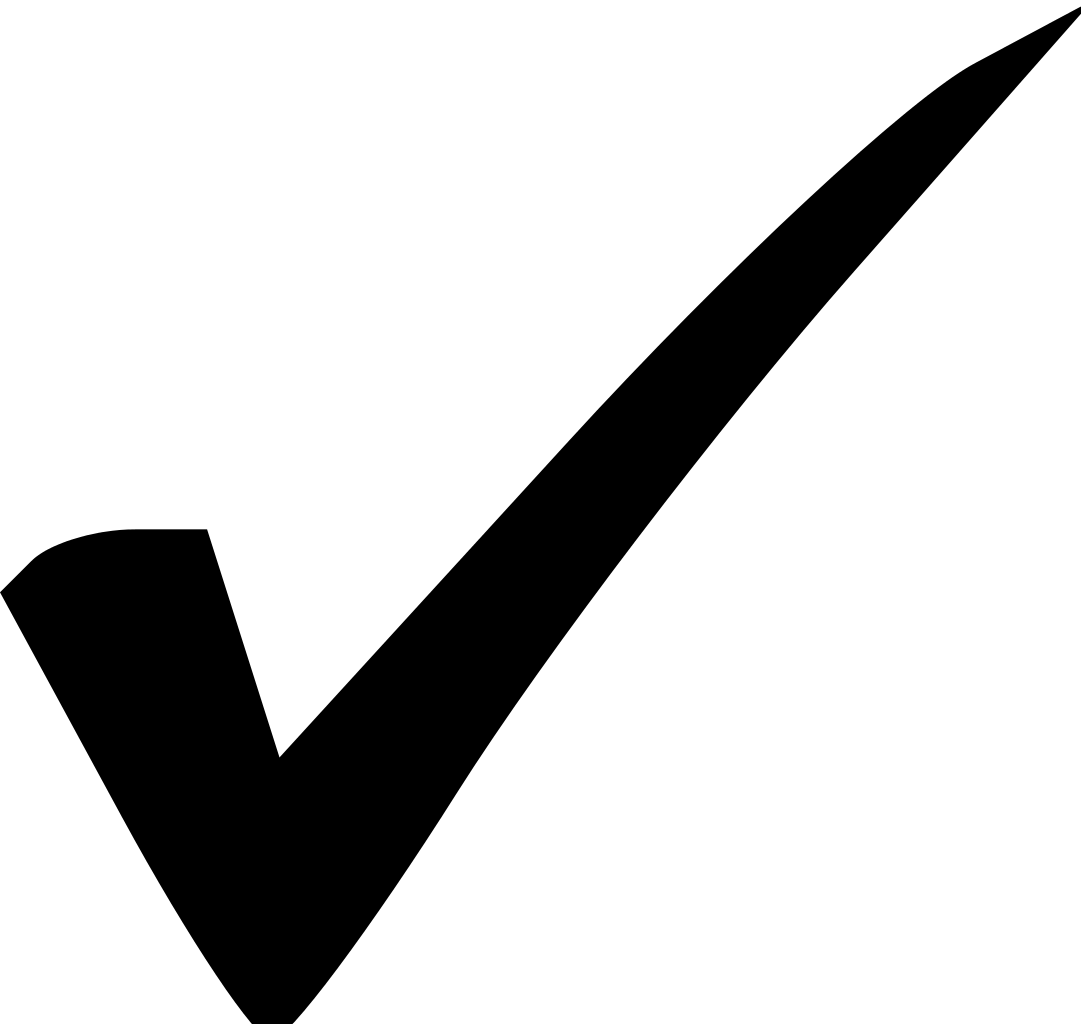 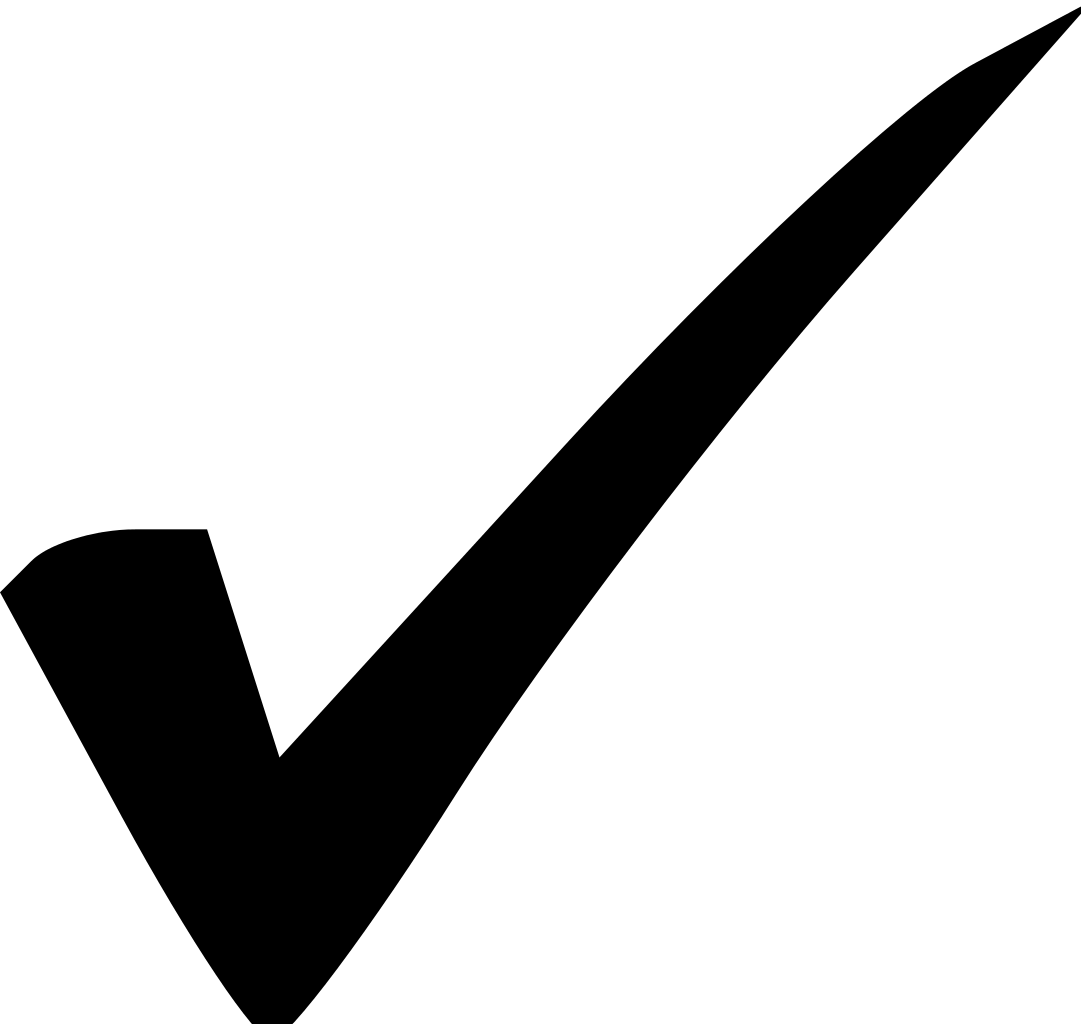 los animales
el tiempo
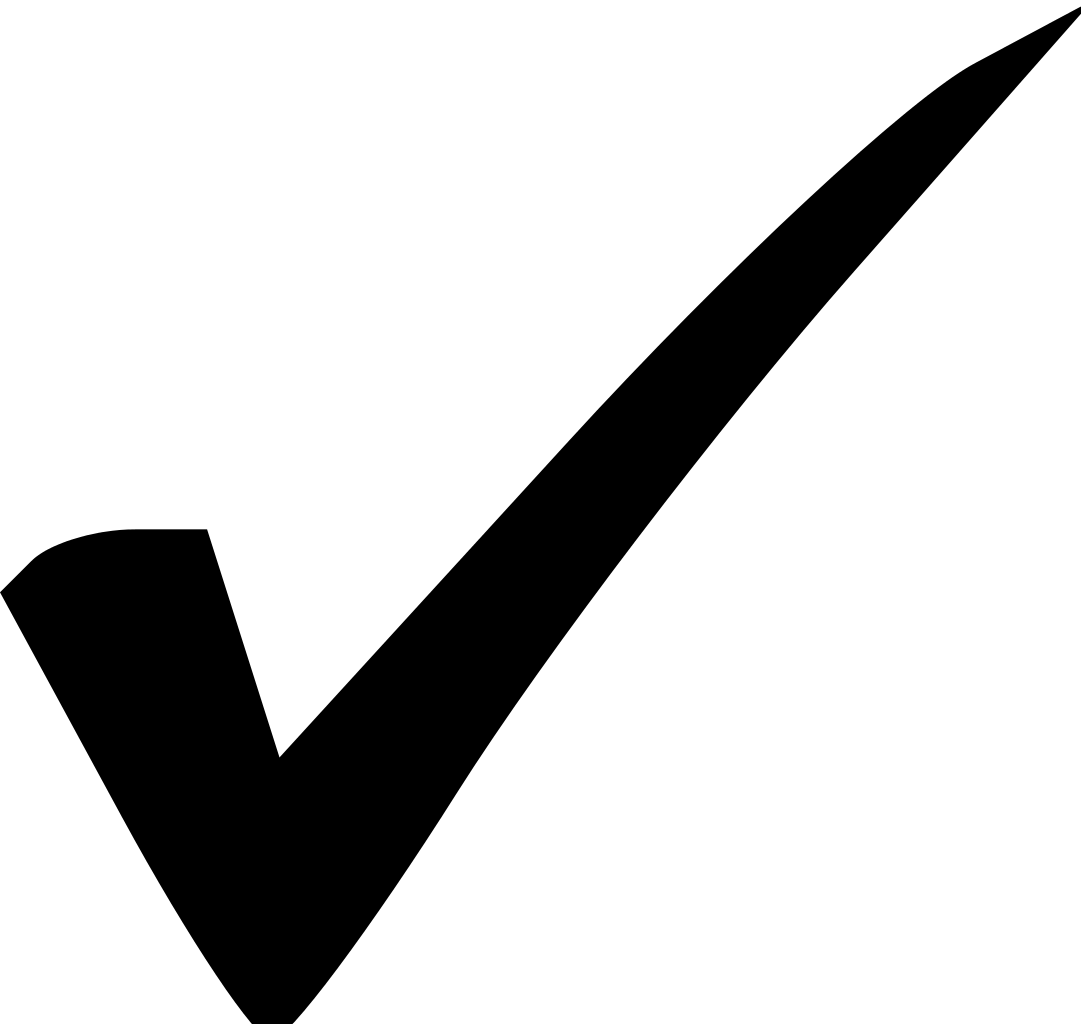 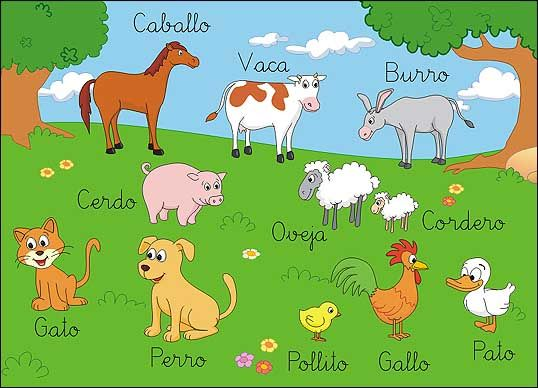 las estaciones
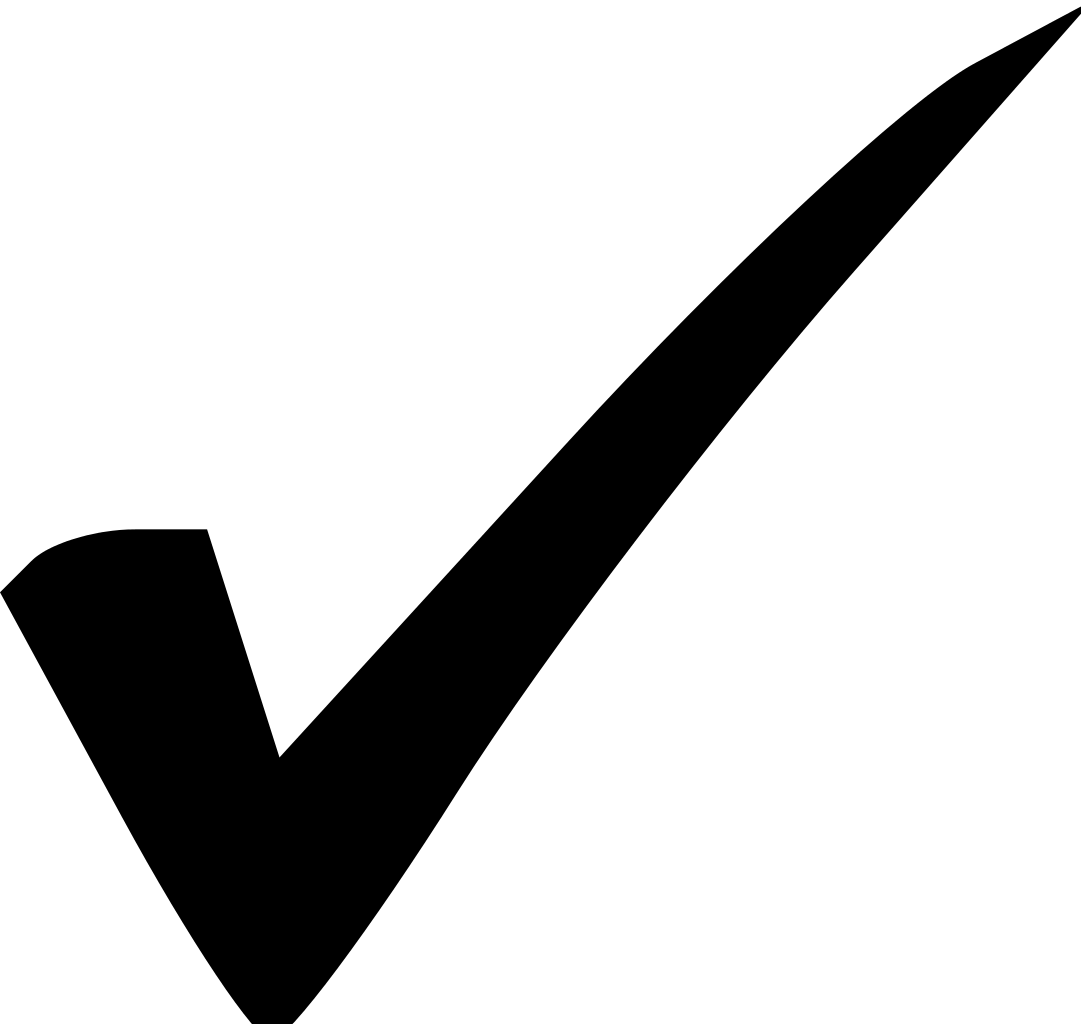 el cuerpo
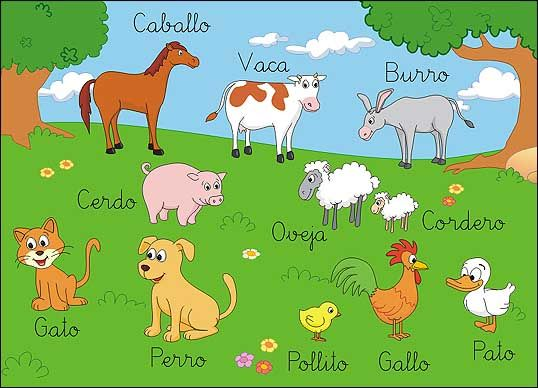 ¿Què color es el ___?

Es el color____
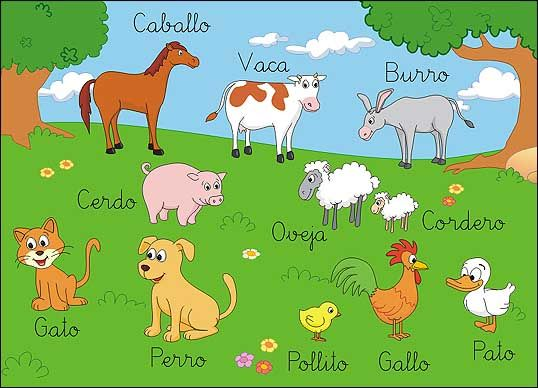 ¿Cuàntas piernas tiene el ____?

El ___ tiene # piernas
los animales
¡Hola amigo! Continuamos con los animales!
¿Cómo se dice?
How do you say
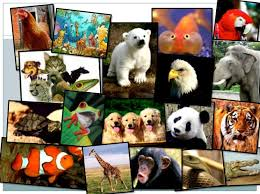 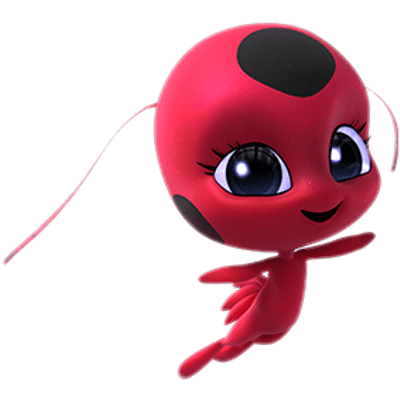 i. ANIMALS
STUDENTS WILL BE ABLE TO ASK IF ANYONE HAS A CERTAIN ANIMAL, SAY THAT THEY HAVE A CERTAIN ANIMAL, DESCRIBE ANIMALS ACCORDING TO THEIR COLORS AND BODY PARTS, AND ASK THE NAME OF OTHERS’ ANIMALS
los animales
¡cantemos de los animales!
¡cantemos de los animales!
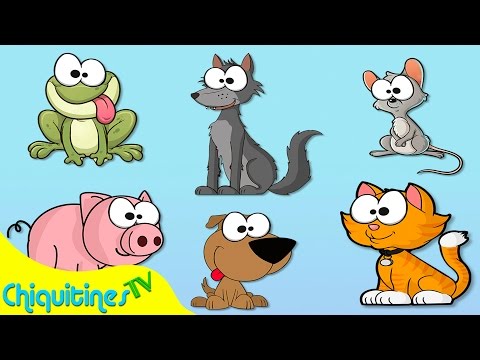 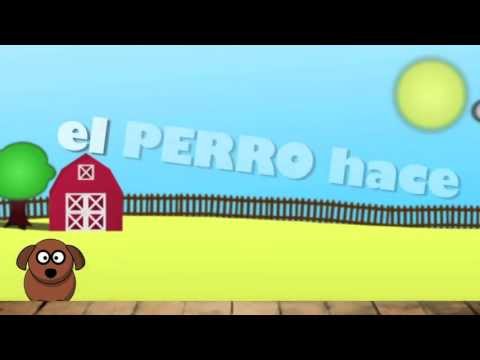 Click to watch
click to sing
los números
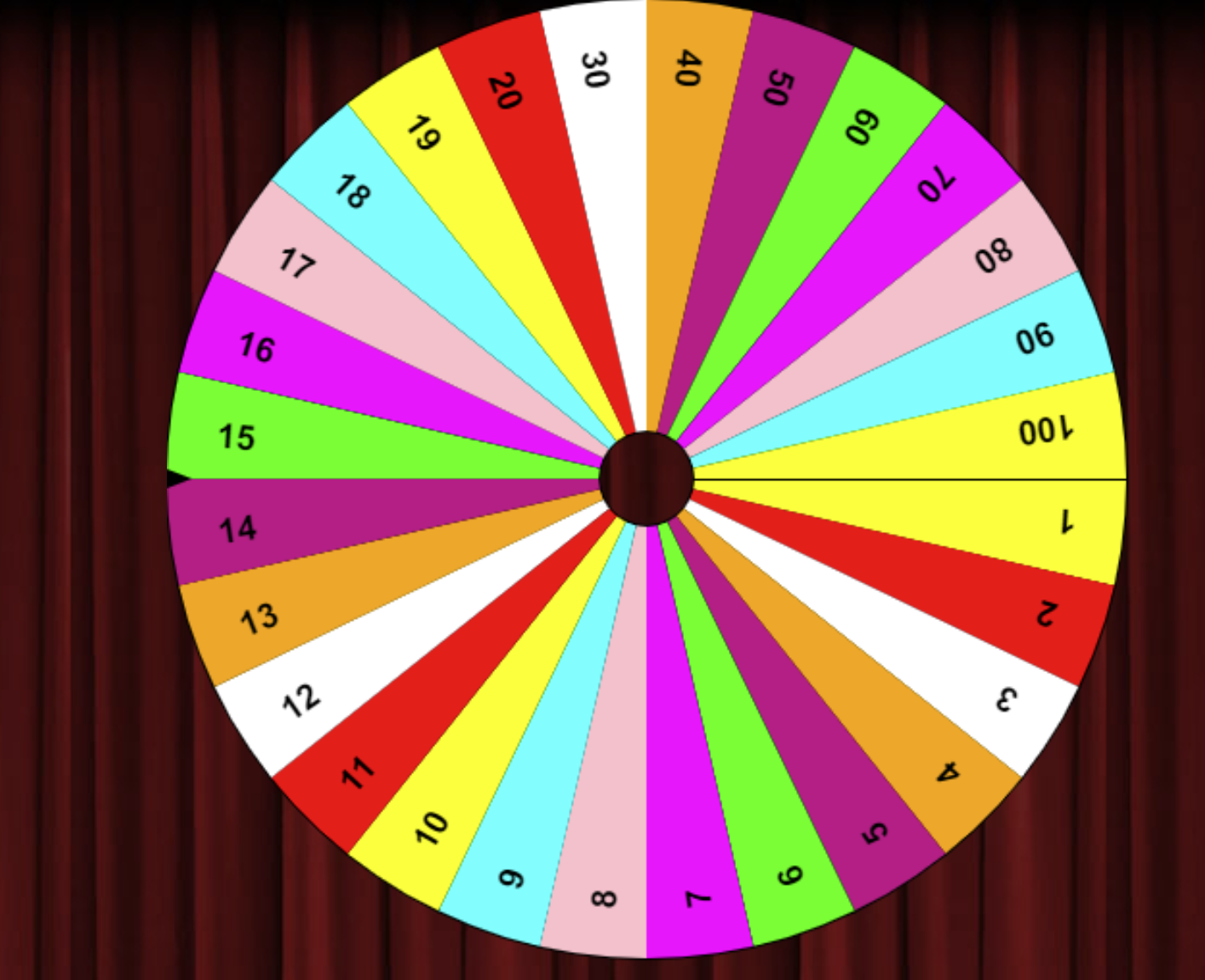 ¡REPASEMOS!
We are going to describe our favorite animals...so we need to recall our numbers, colors, and body parts! 

Juguemos Muéstrame to show the numbers and La Maestra Dice to review the body parts!
Click to play
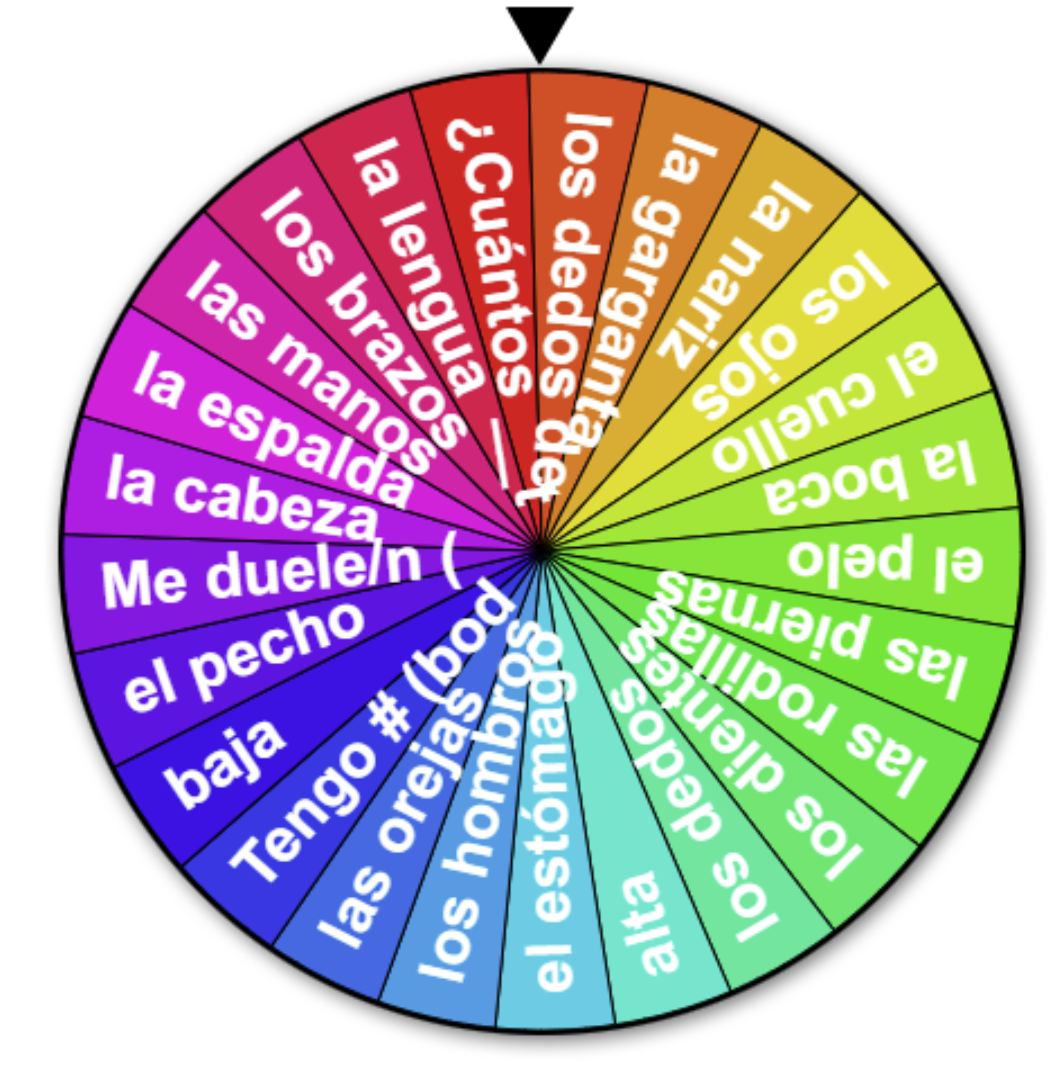 Click to play
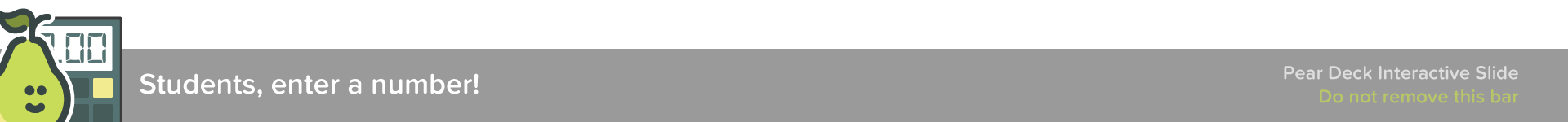 15
[Speaker Notes: 🍐 This is a Pear Deck Number Slide 
🍐 To edit the type of question, go back to the "Ask Students a Question" in the Pear Deck sidebar.]
¡Miremos un video!
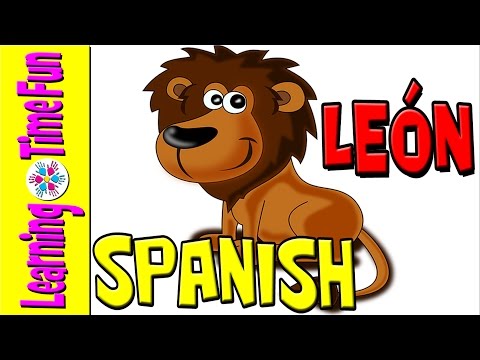 ¡REPASEMOS!
We are going to describe our favorite animals...so we need to recall our numbers, colors, and body parts!
¿Qué color es?
What color is this?
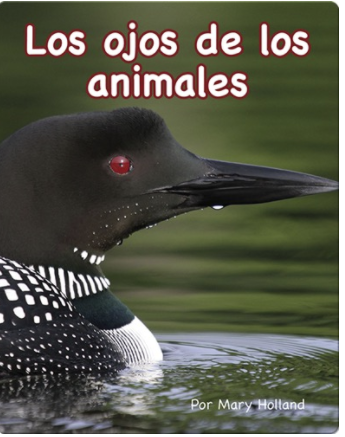 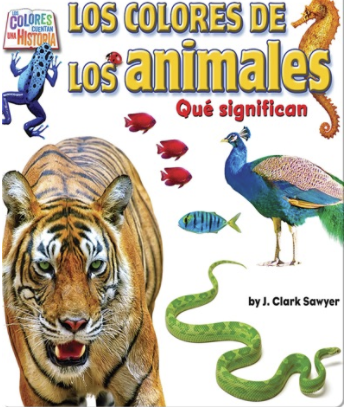 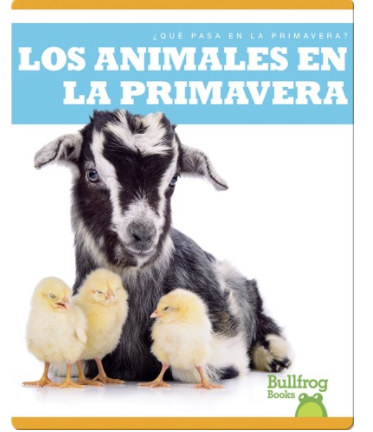 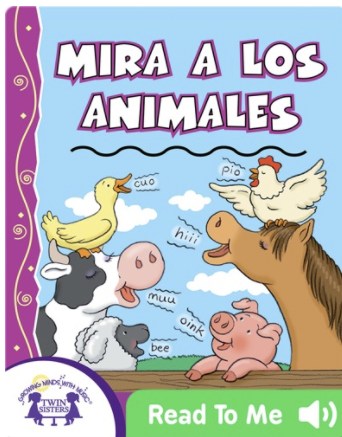 nota cultural
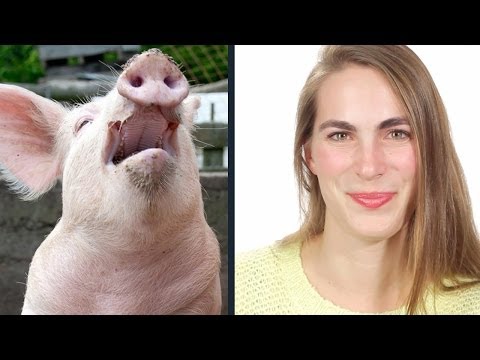 How do we make dog, cat, pig, horse, and cow sounds in English?

Did you know that in other countries, people make different noises? In Spain, a dow says, guau-guau, birds say pío-pío and the rooster says cu-curru-cu-cú

Why do you think that is?
nota cultural: Nicaragua
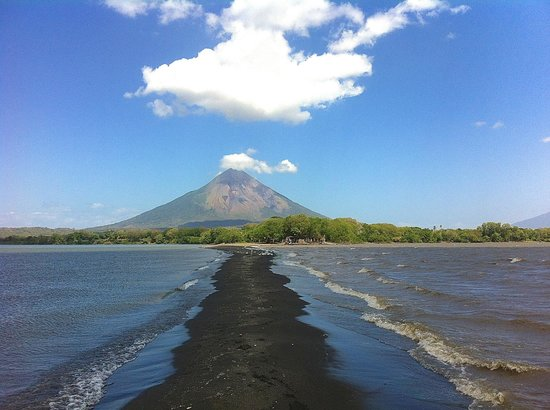 Did you know that Nicaragua has the only freshwater lake in the world with sharks in it? The Nicaraguans call Lake Nicaragua “the sweet sea” (Colcibola)  because the lake has everything that makes up the sea...except the salt! Do you know the Spanish word for shark? It also has over 400 islands...and the island Ometepe has 2 volcanoes on it!
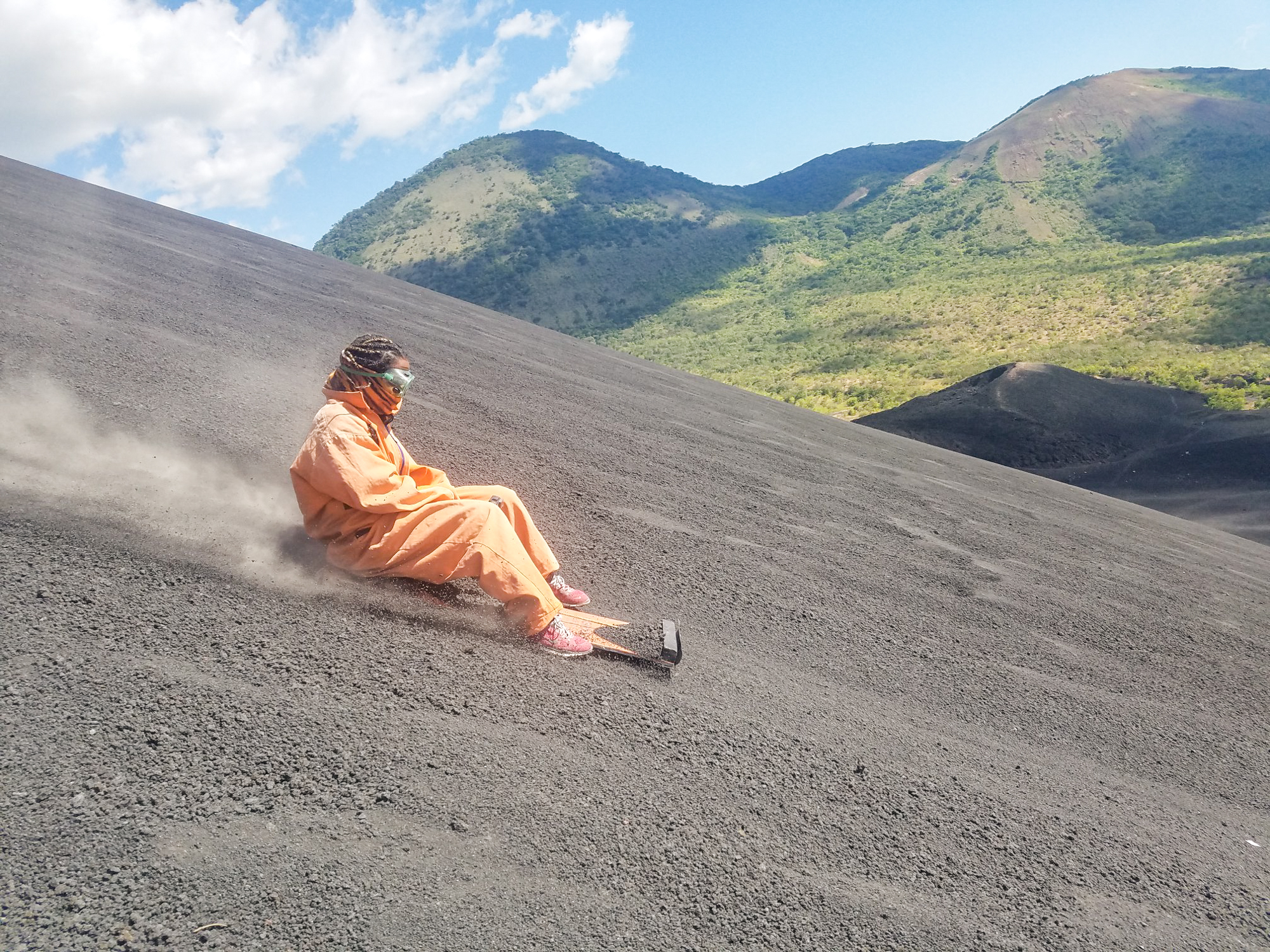 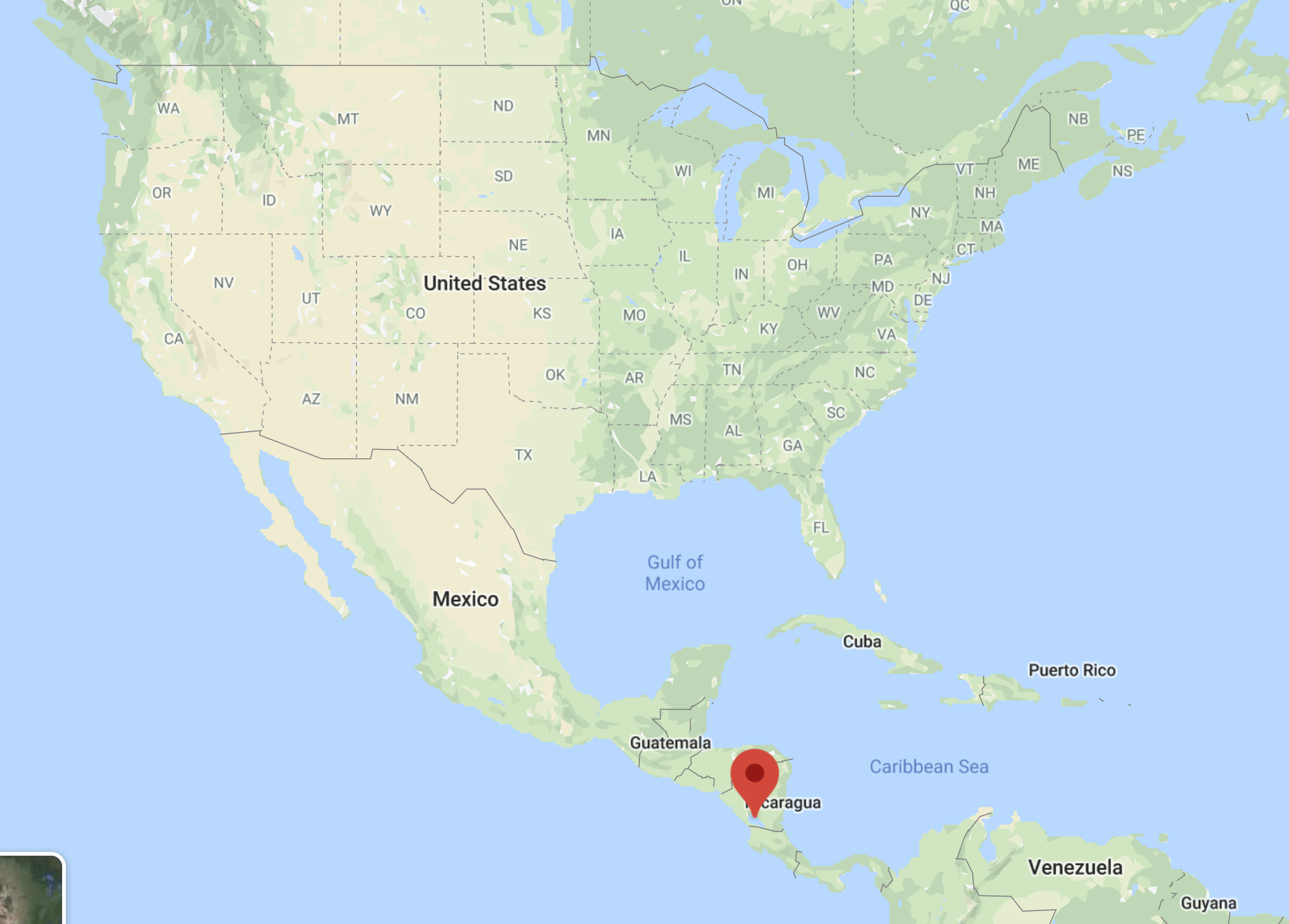 click
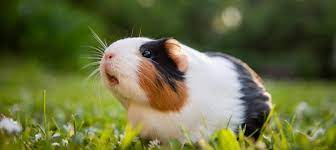 nota cultural: Weird foods
Guinea pig (cuy or conejillo de indias) is really common eaten in Ecuador, Peru, and Bolivia. 

Fried grasshoppers (chapulines) are a popular treat found in markets (mercados) in Mexico. 

Would you be brave enough to try these foods?
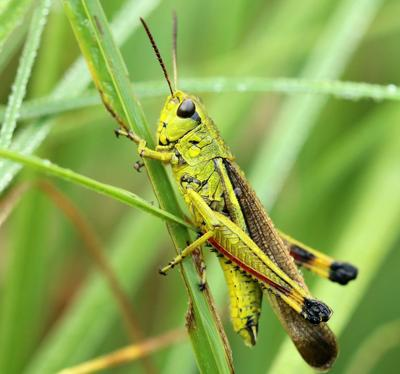 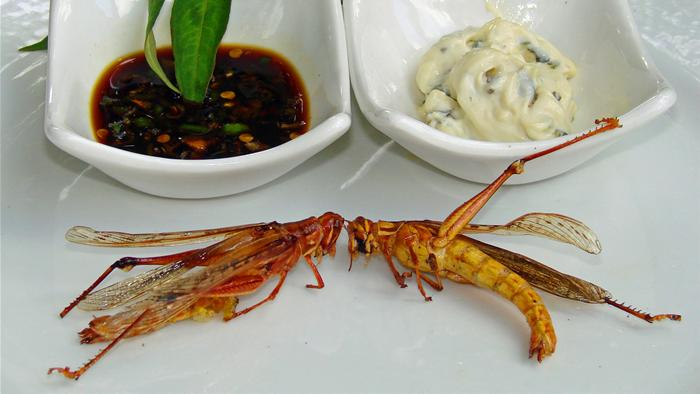 nota cultural: Nicaragua
Instrucciones: Before you watch the video, fill in the first 2 boxes of the KWL. Fill in the 3rd one after you watch the video.
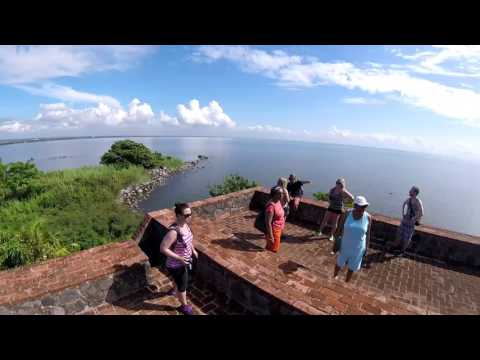 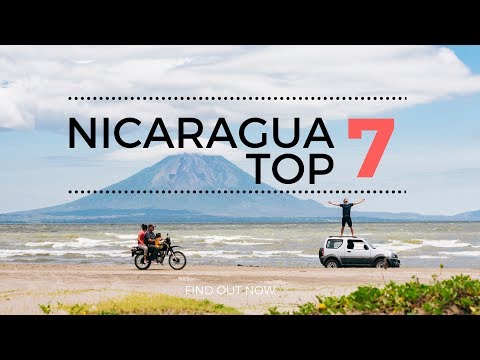 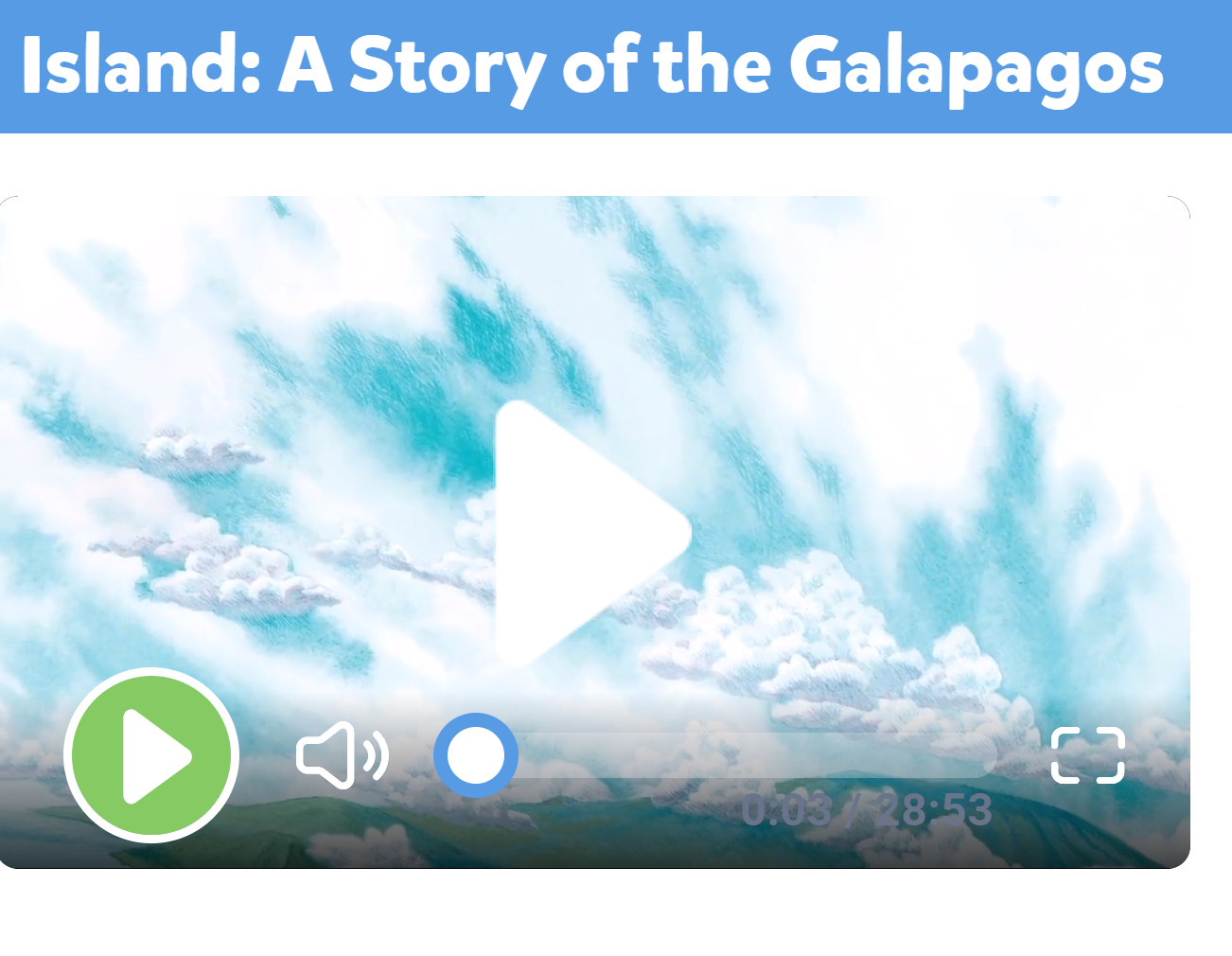 Manipulatives
Muñeco de nieve
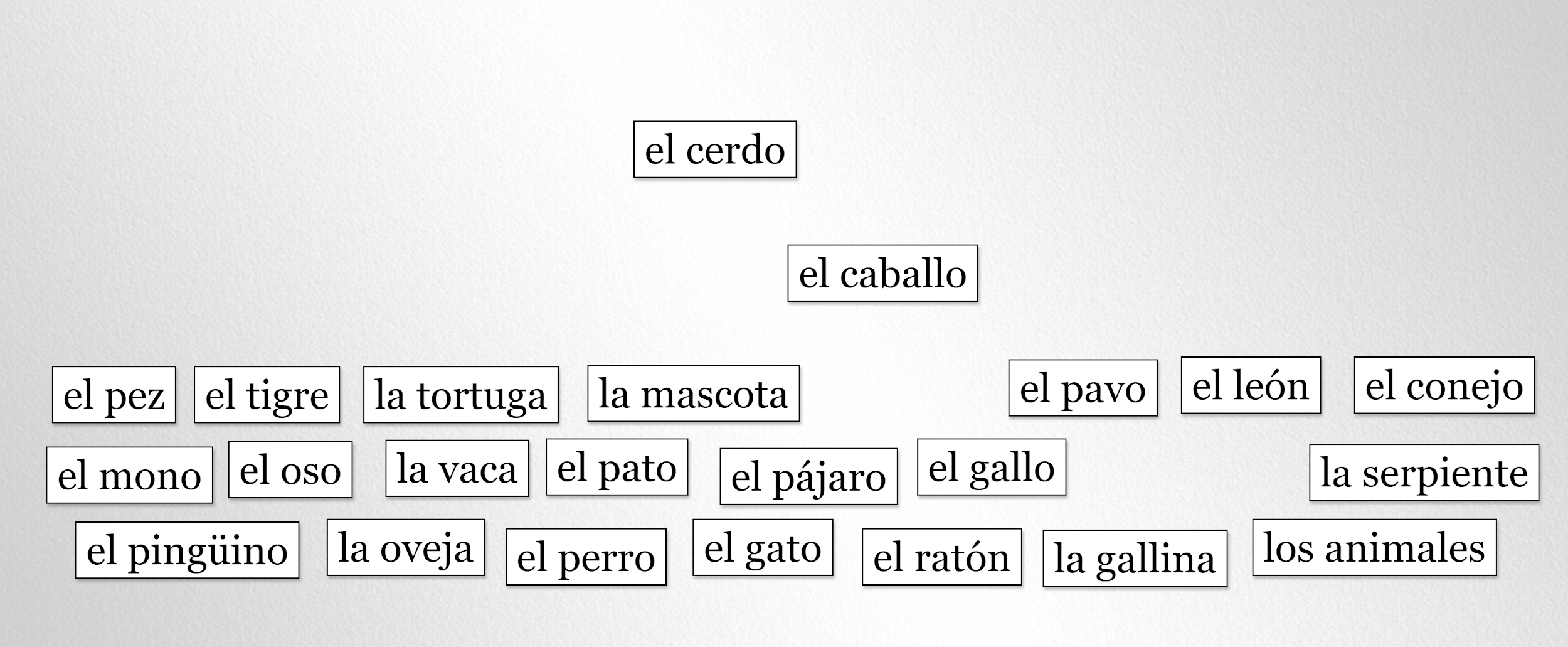 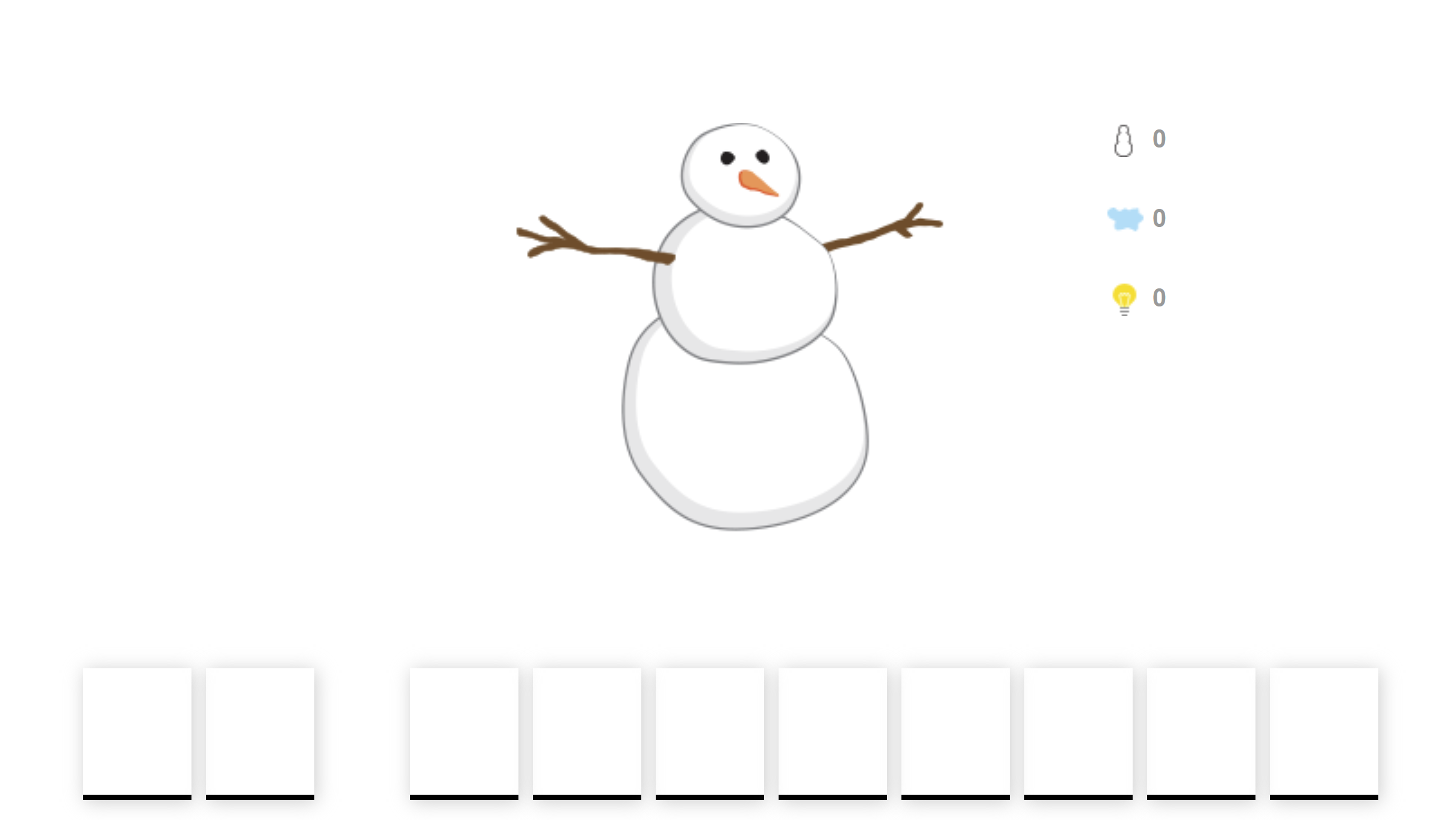 Click to play
Click to play
loteria
randomizer
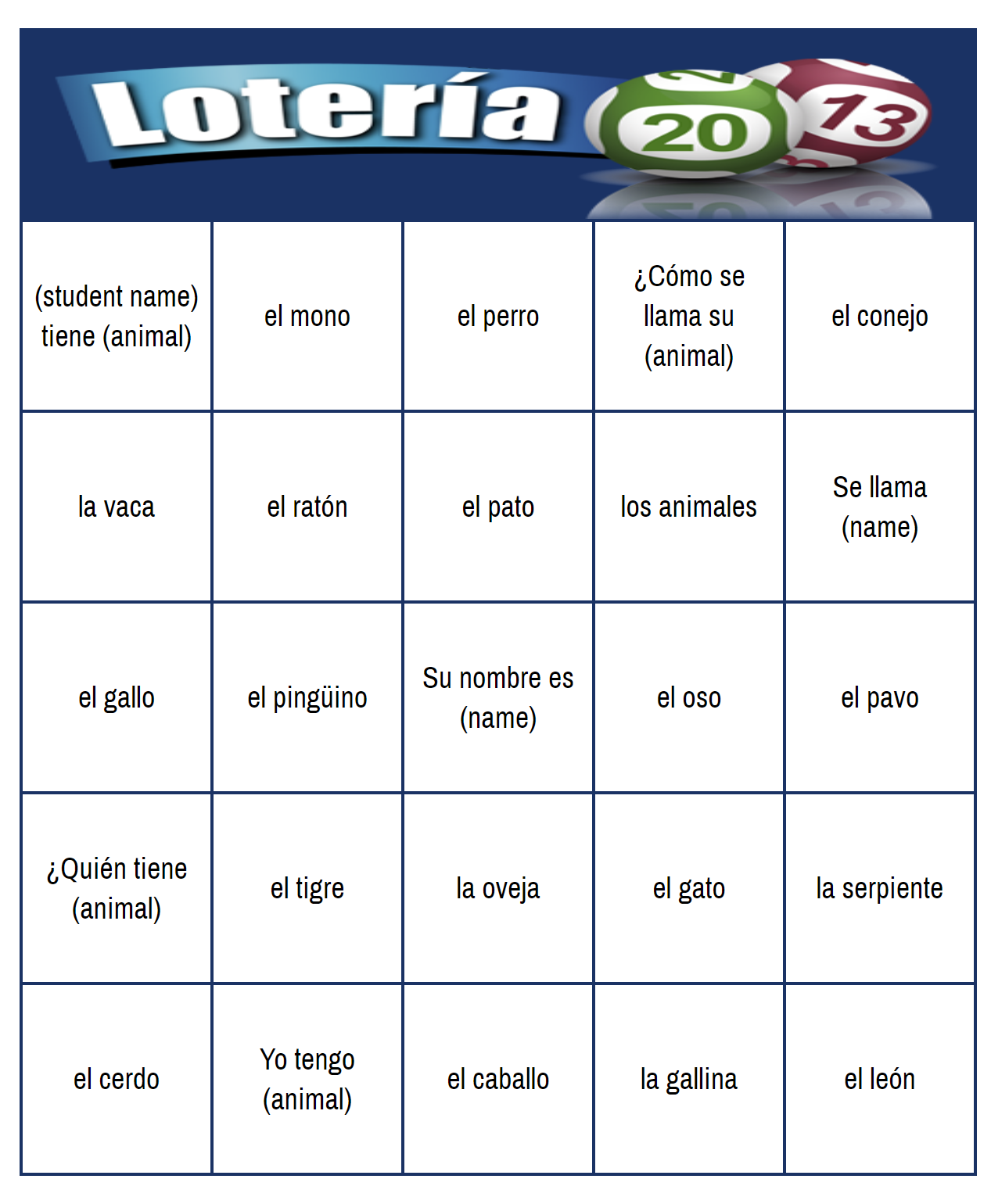 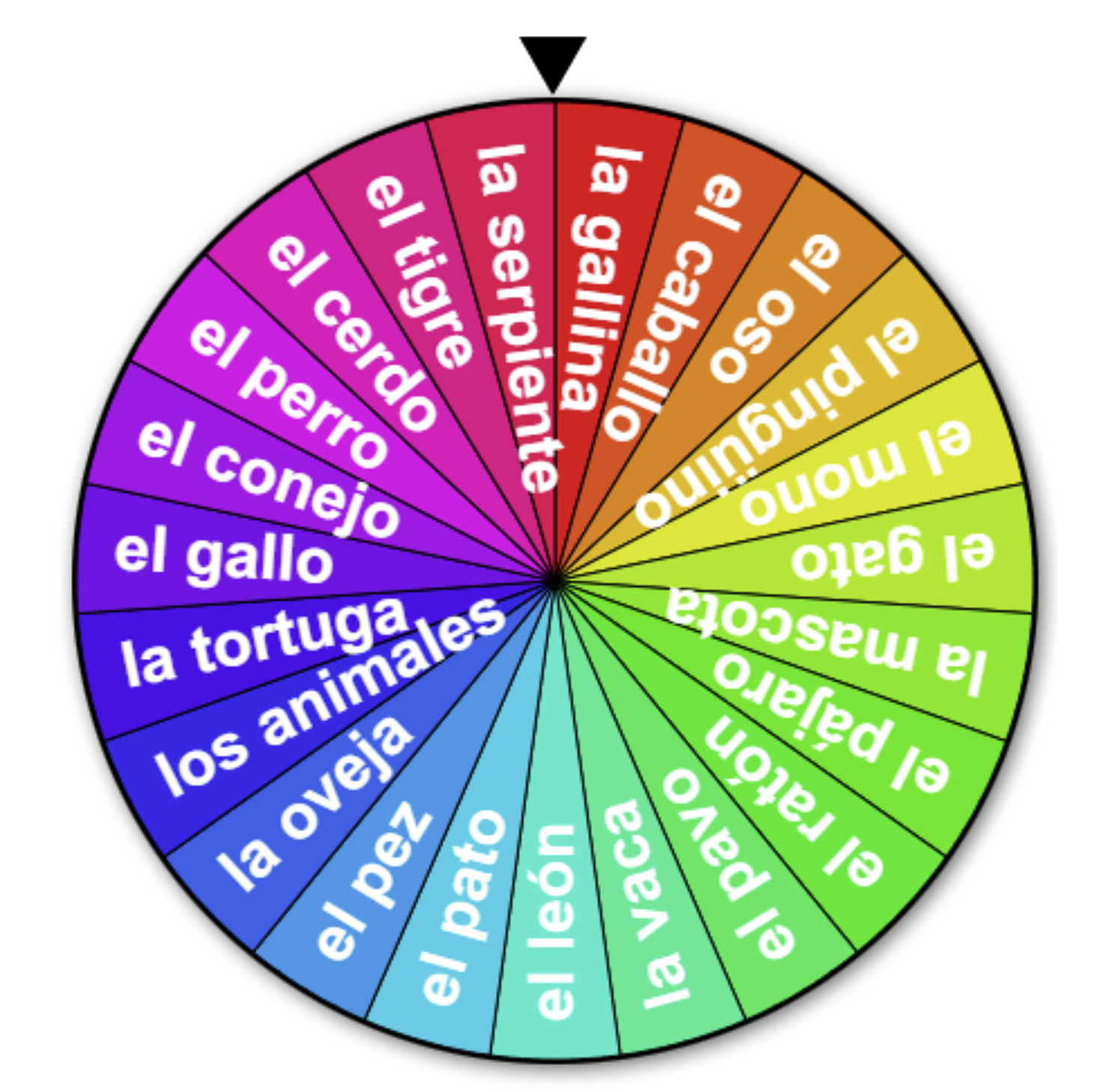 Click to play
Click to play
word search
Crossword puzzle
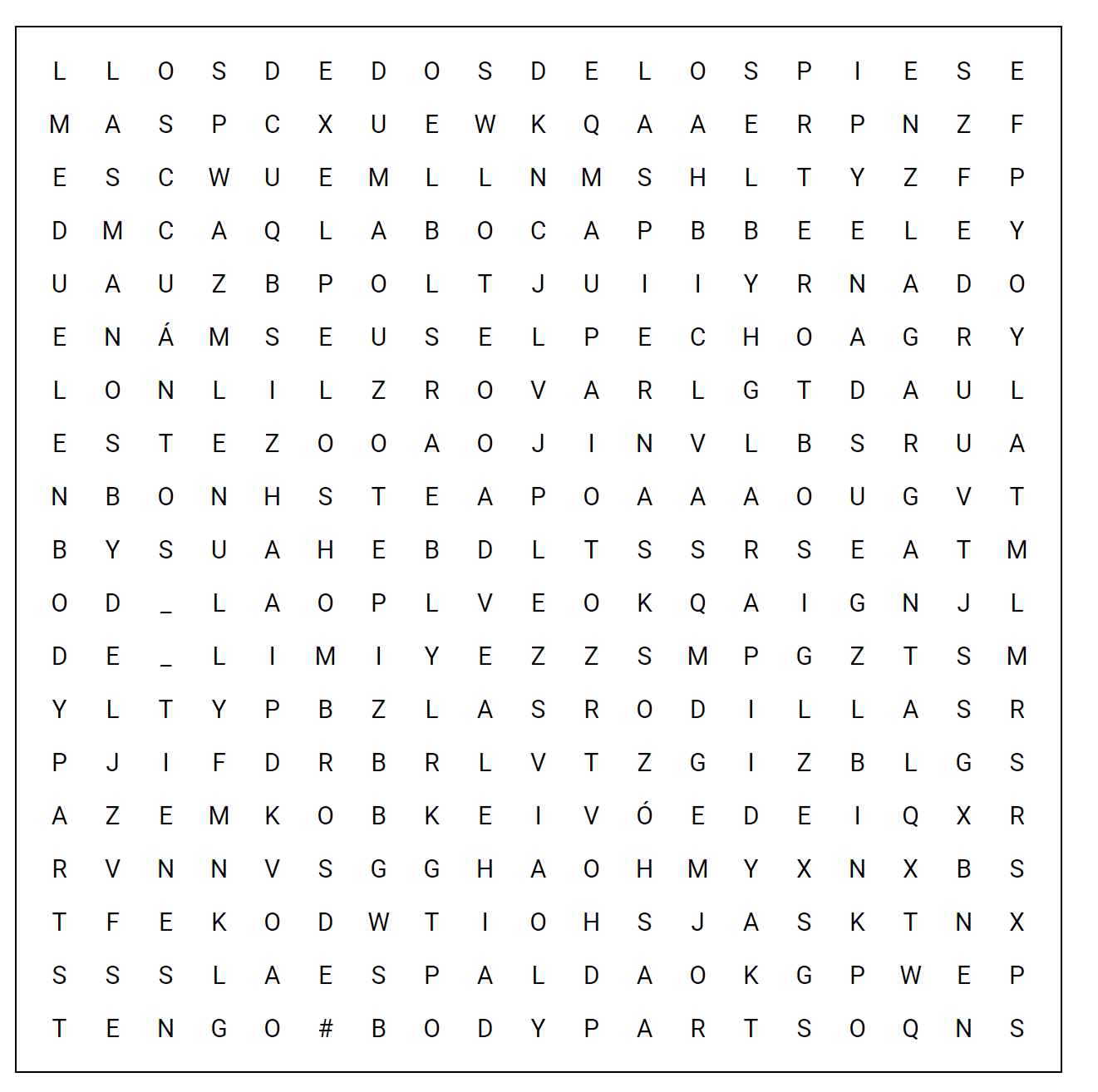 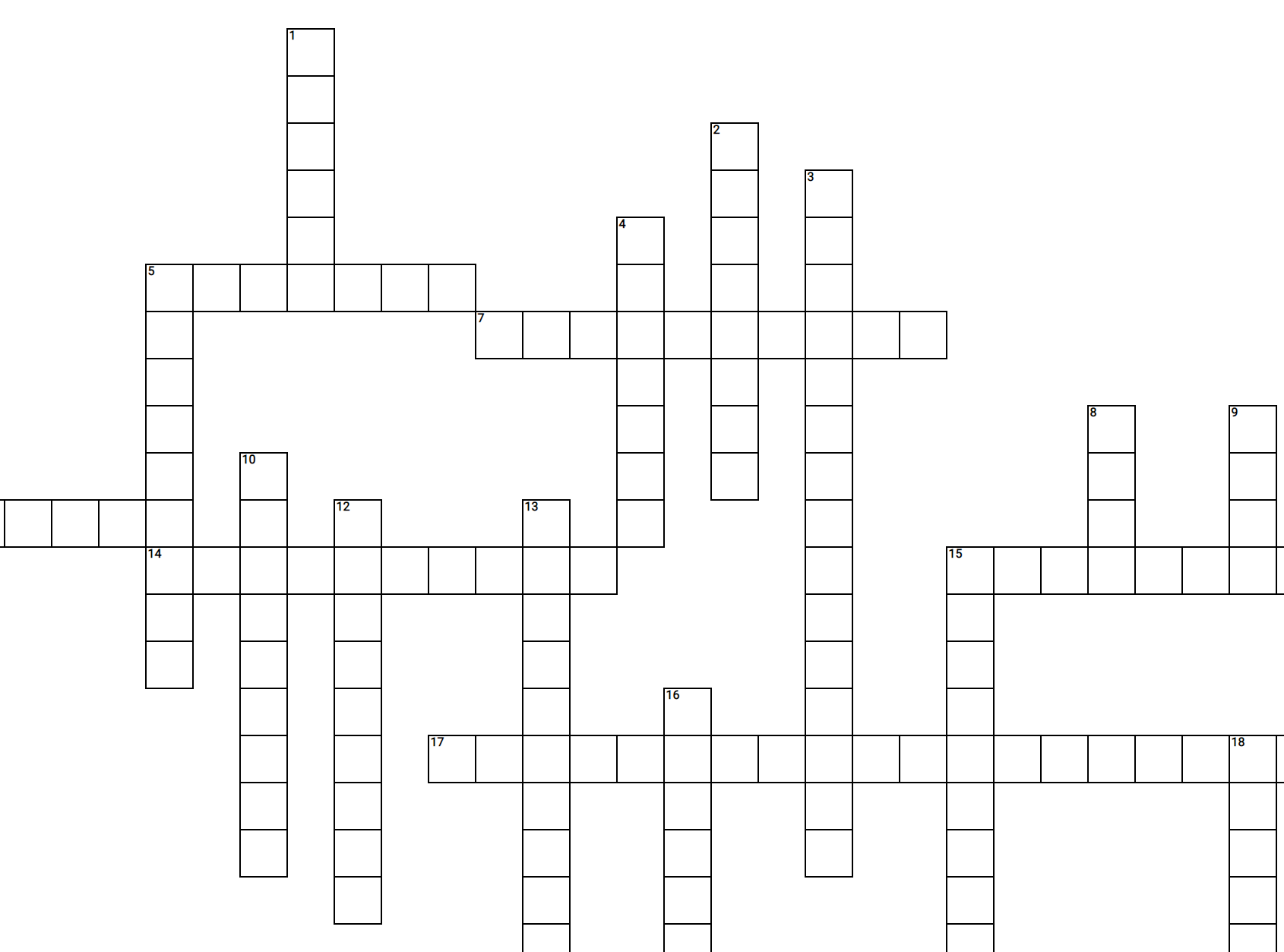 Click to download
Click to download PDF
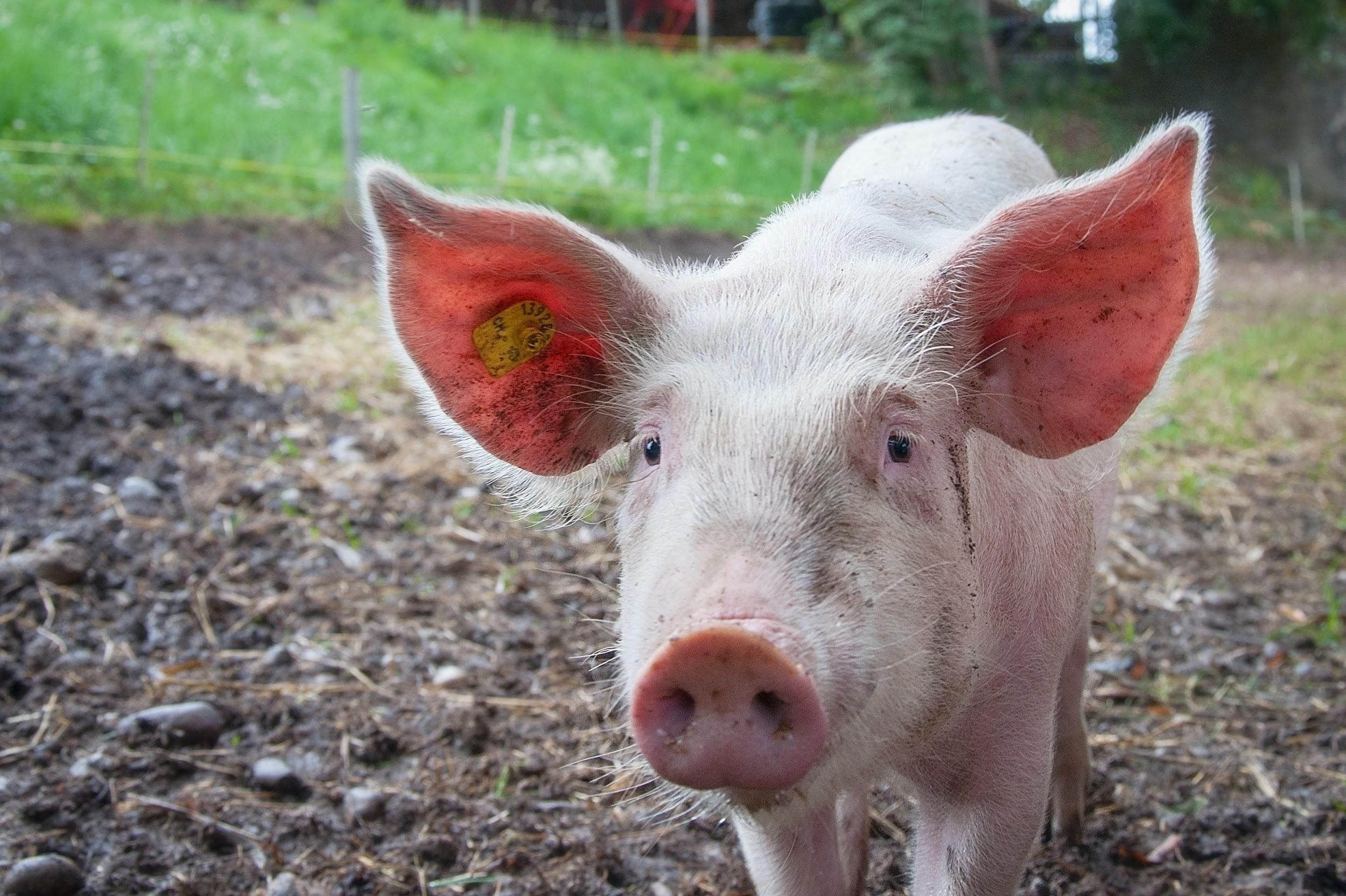 Es un ___
Tiene ___ piernas
Es el color ____
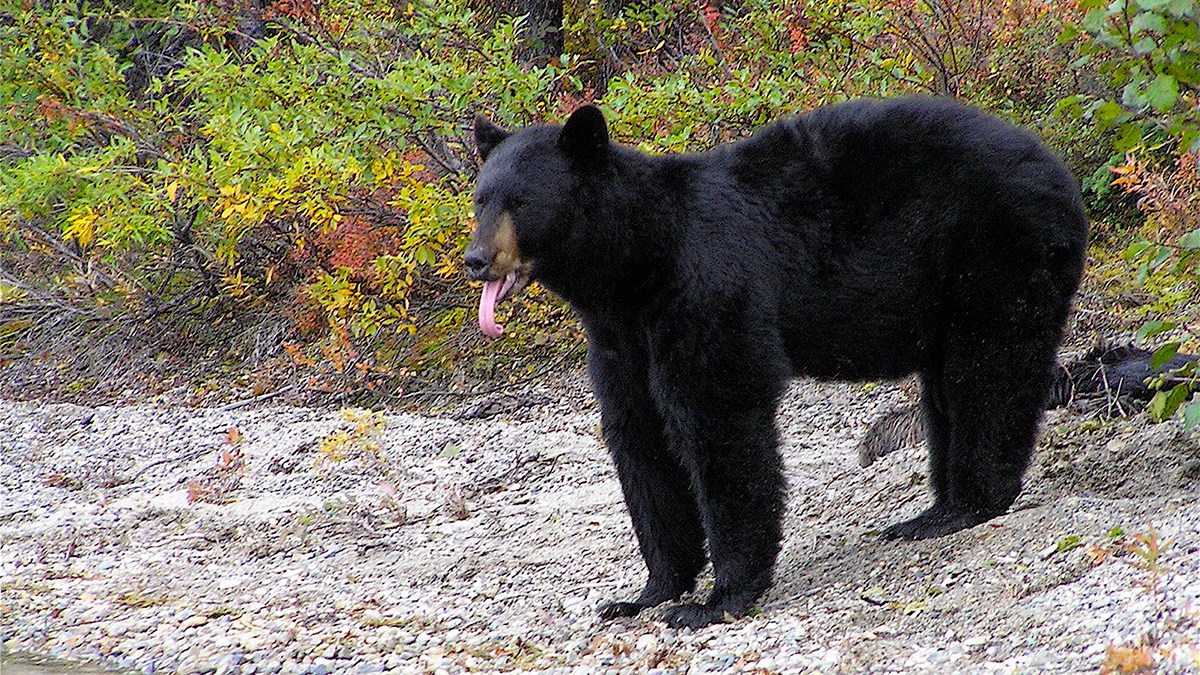 Es un ___
Tiene ___ piernas
Es el color ____
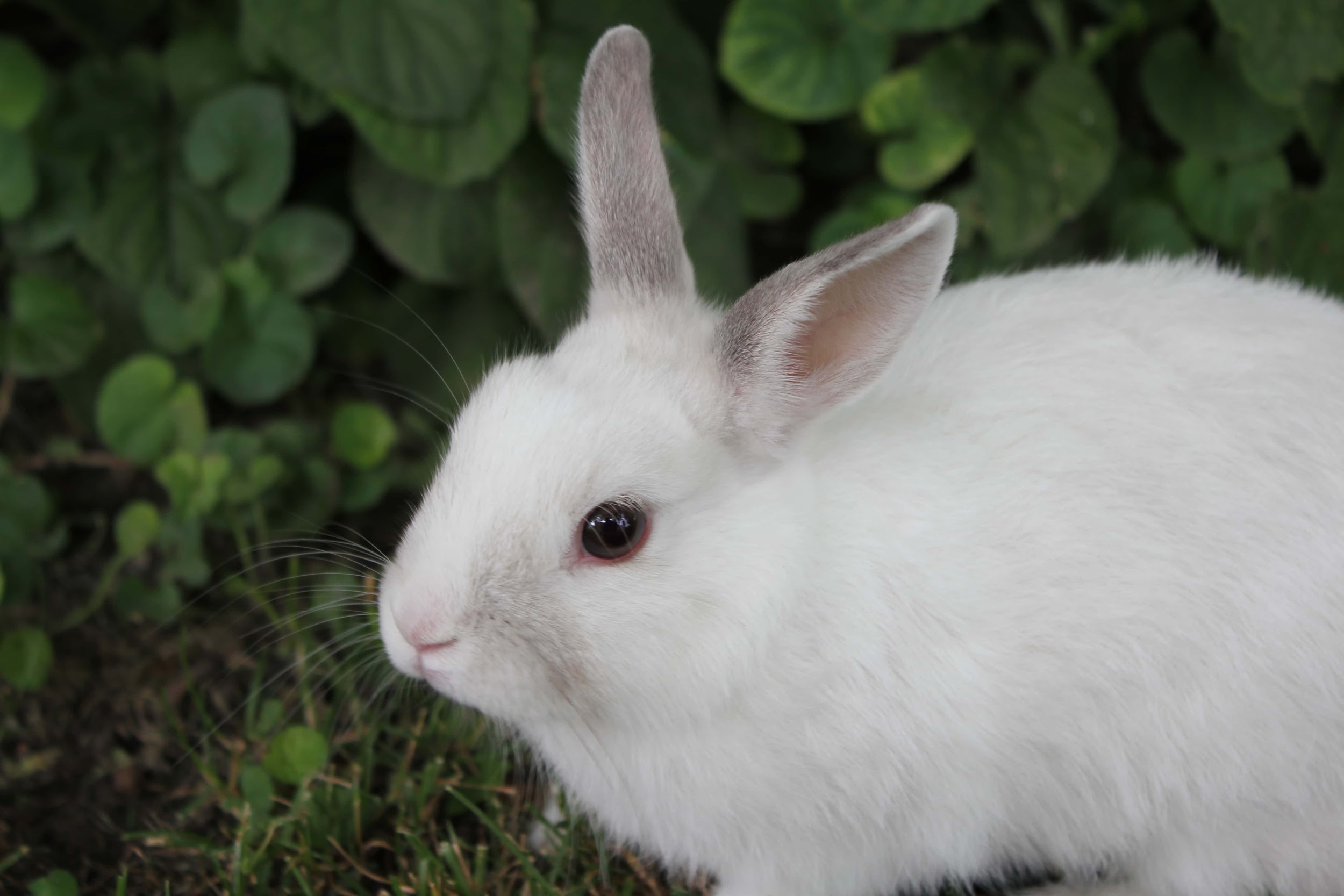 Es un ___
Tiene ___ piernas
Es el color ____
Es un ___
Tiene ___ piernas
Es el color ____
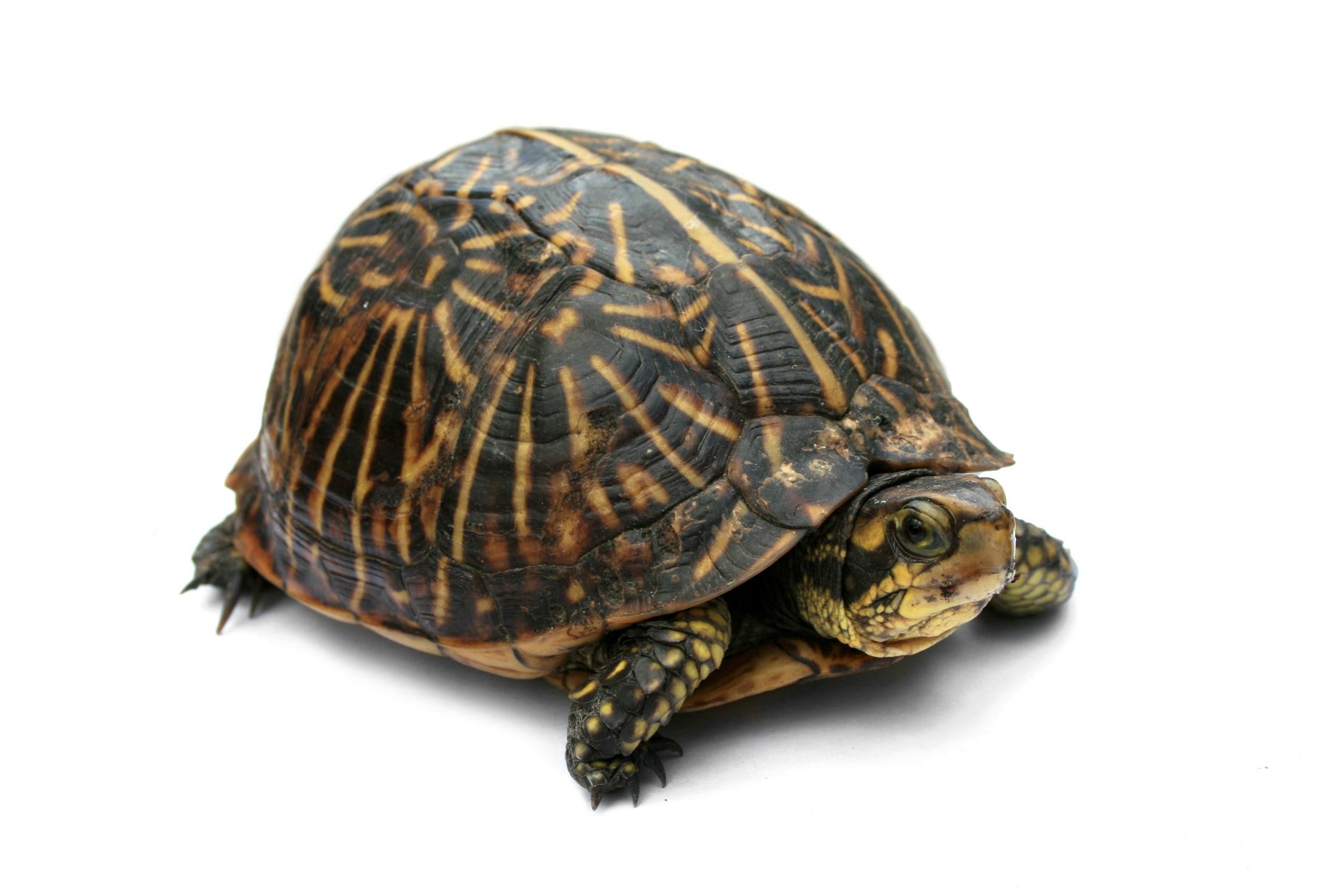 juguemos memoría
Instrucciones: Click on the image to play memory with our vocabulary. Turn the volume up so you can hear the correct pronunciation of the words!
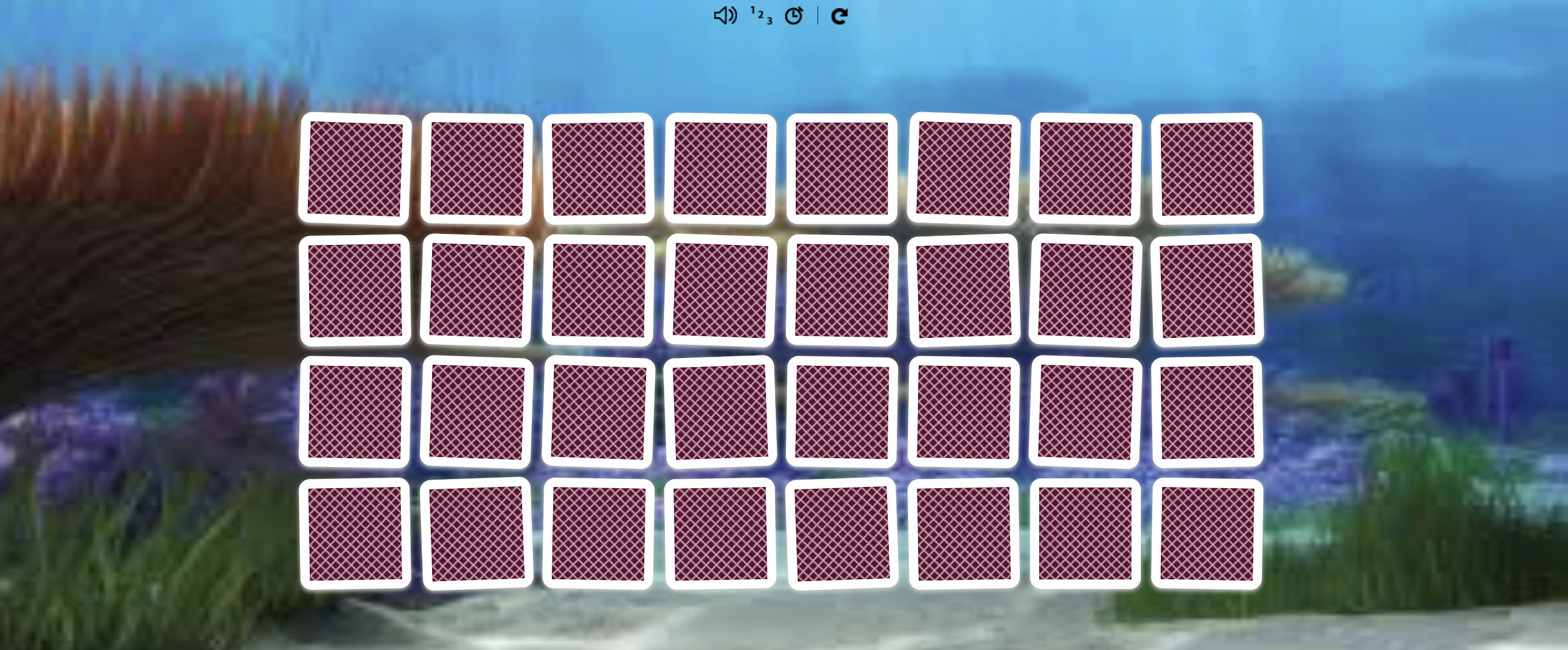 Click to play
randomizer wheel
¡Juguemos!
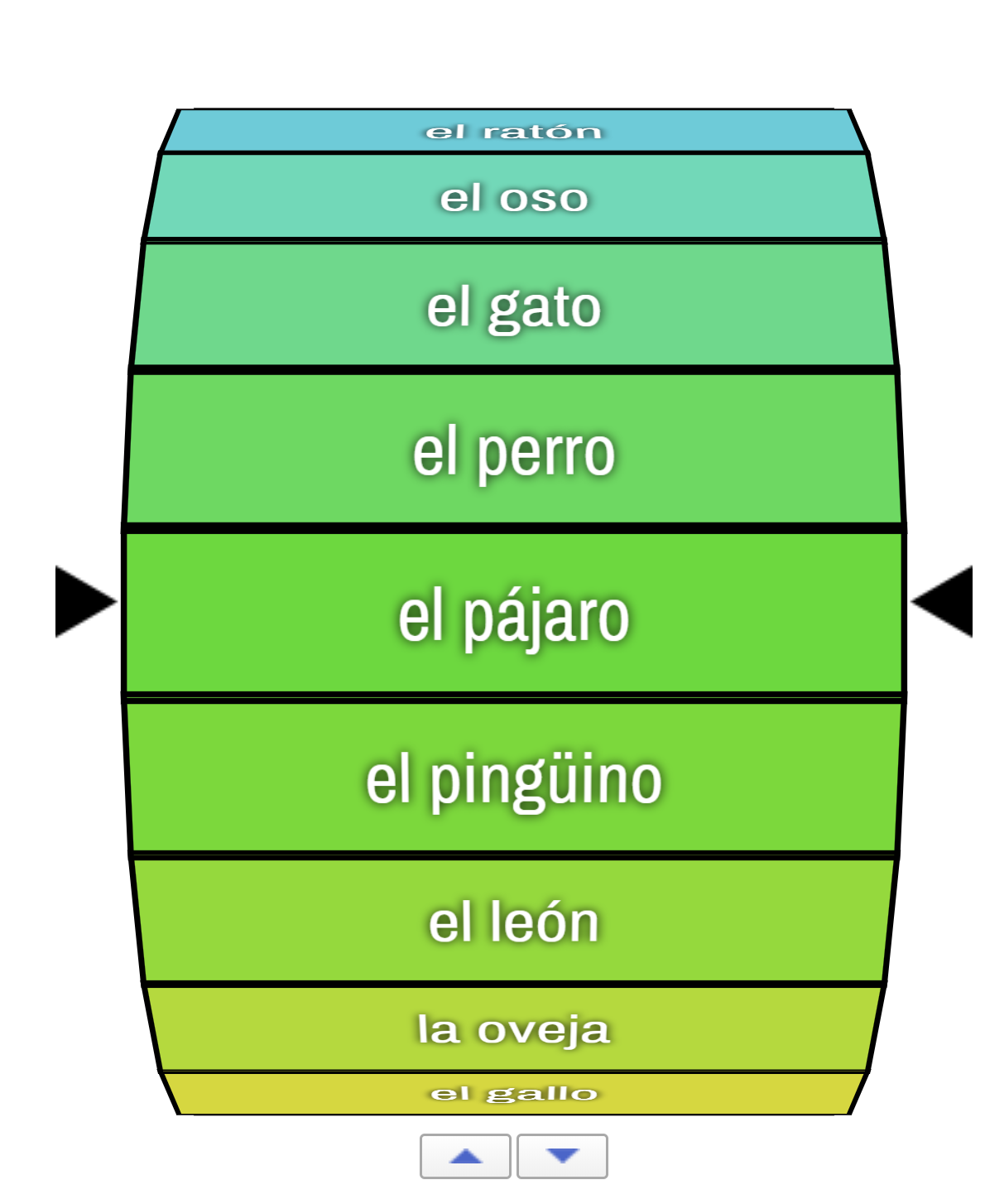 Instrucciones: Charades time! I’ll call out an animal in Español and you will act it out and make the noises!
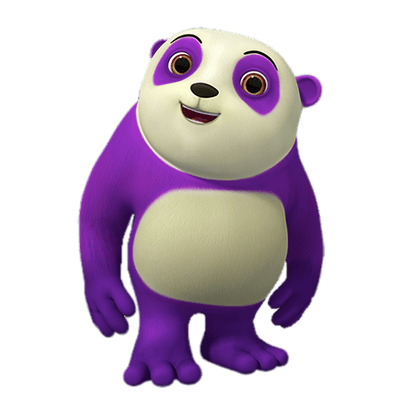 Click to play
bailemos
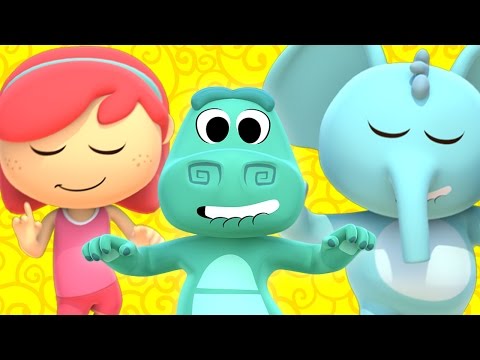 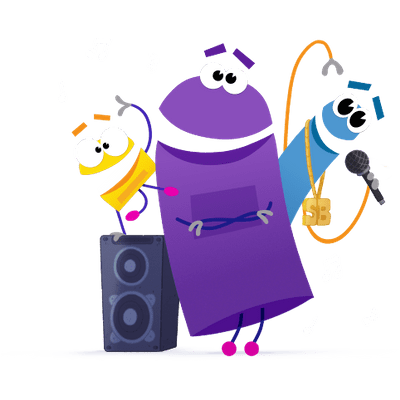 Stand up and let’s do the gestures and have a lip sync battle!
Click to listen
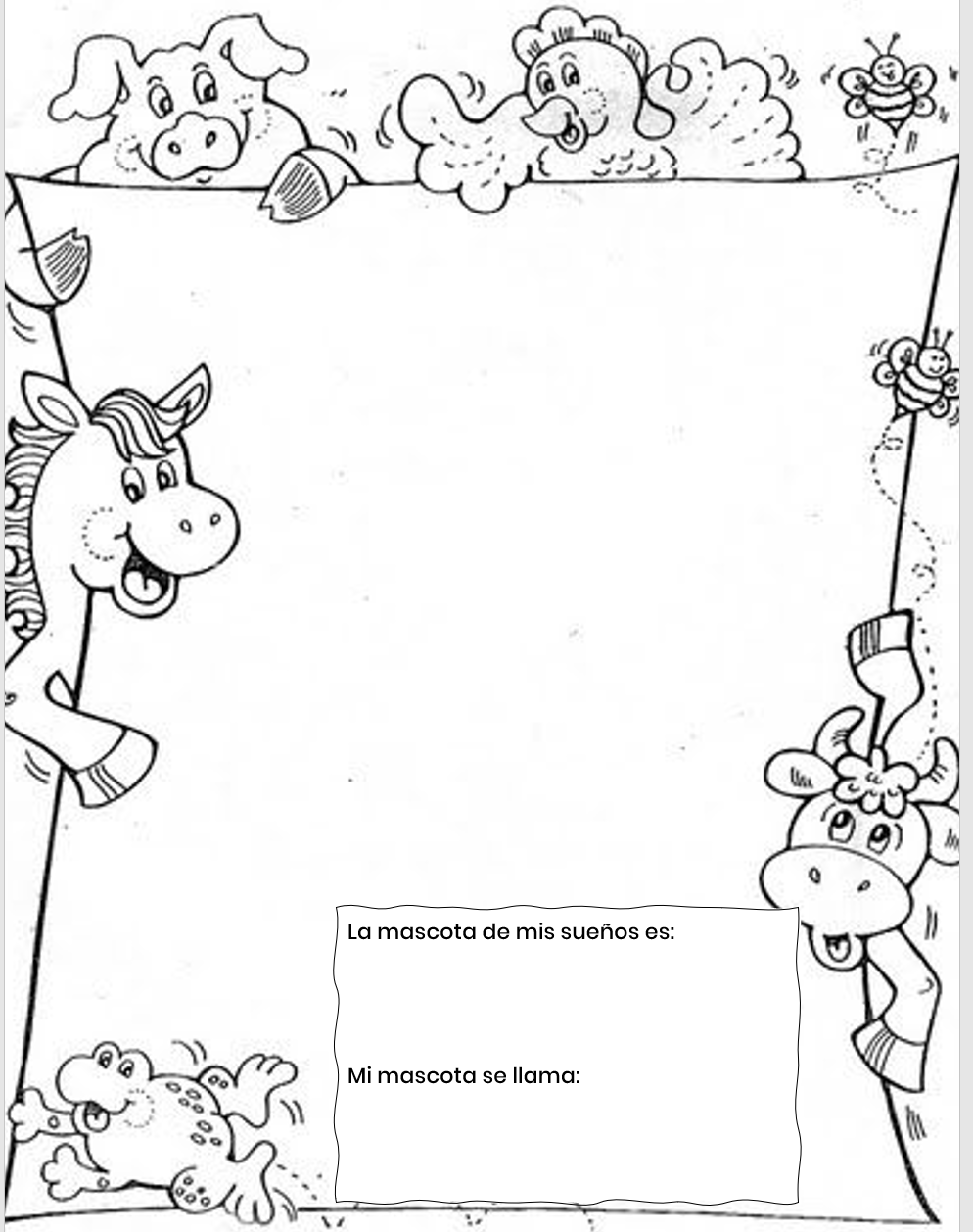 la mascota de tus sueños
If you could have any animal as a pet, what would it be? You get to draw and name your pet in this activity! 

Make sure you 
say the type of 
animal in Español!
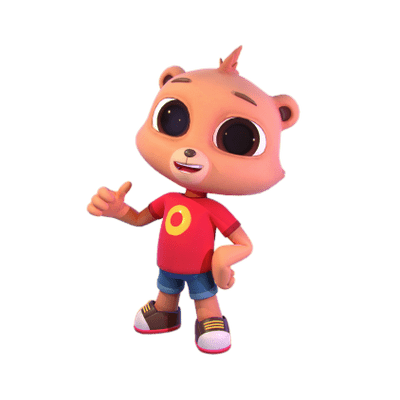 Click to download PDF
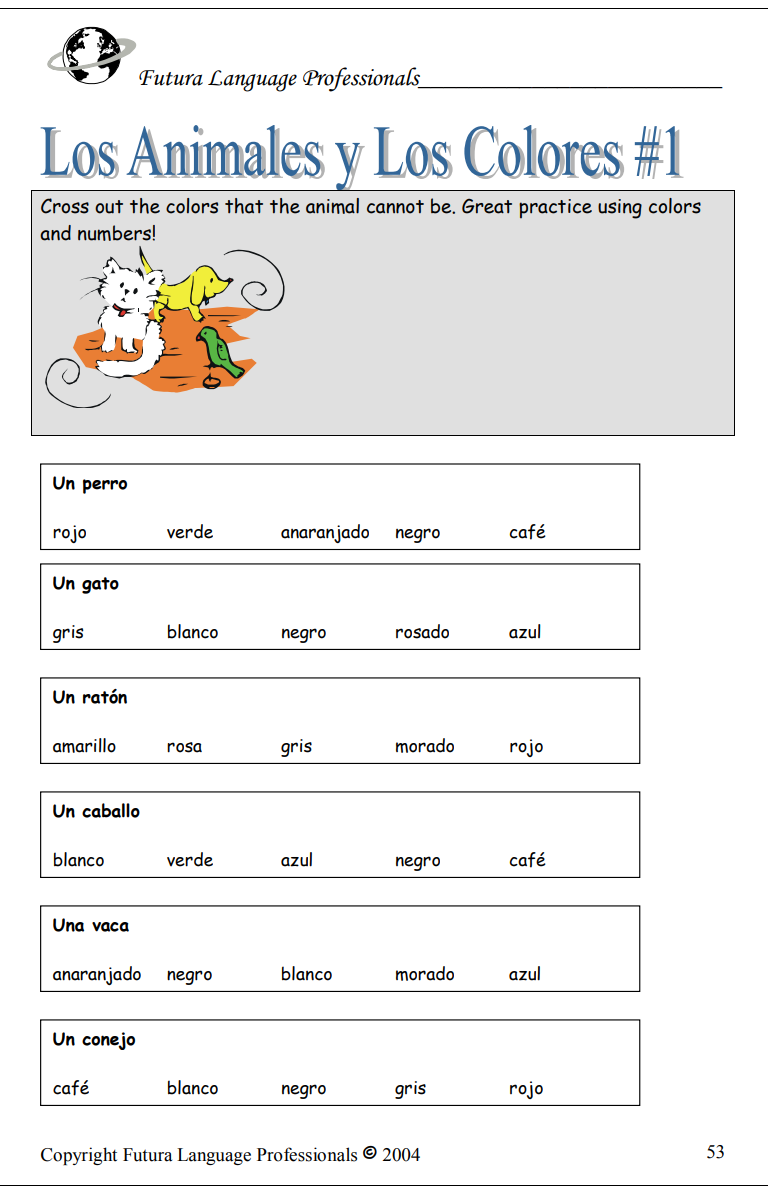 los animales y los colores
Instrucciones: Drag an X over the colors each animal cannot be.
Click to download PDF
Click to download PDF
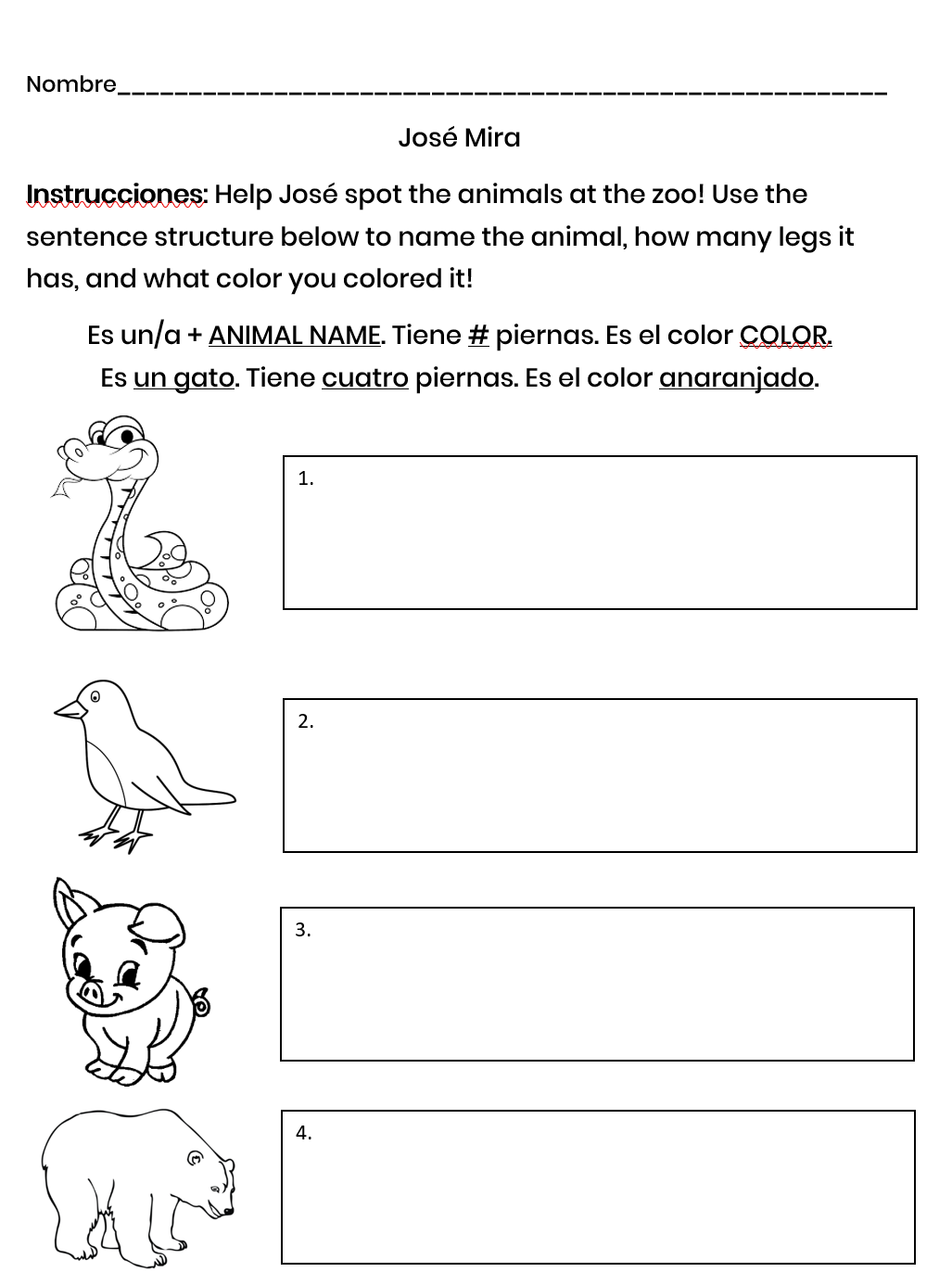 Click to download PDF
¡josé mira!
Instrucciones: José loves animals. Help him spot them at the zoo! Name the animal and how many legs it has
They are right off the coast of Ecuador! 

There are many animals on the islands that don’t exist anywhere else in the world!
La familia martinez visita los galápagos
BY: brita kuhrmeirer
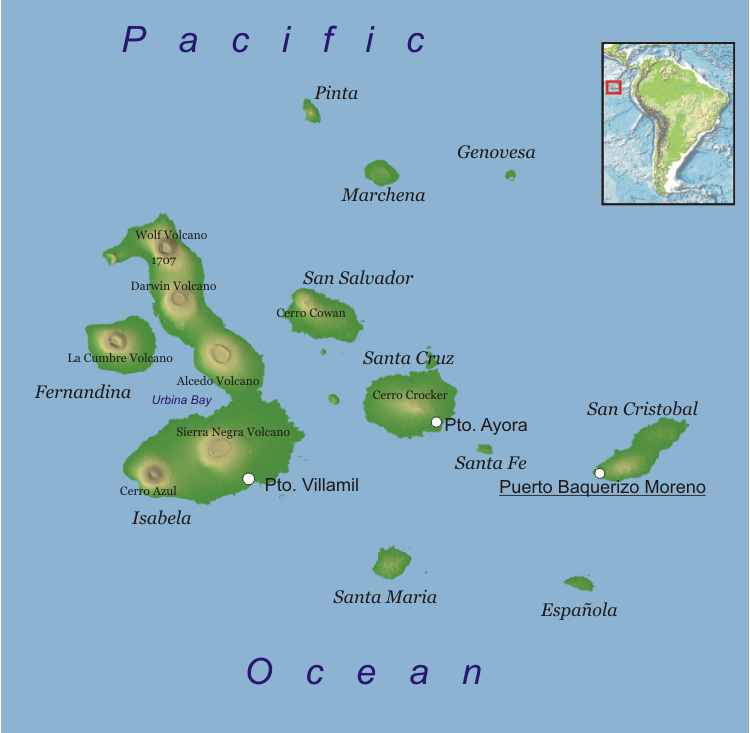 The Martinez Family loves los animales. So, the Galápagos Islands are a perfect place for them to visit.

Do you know where they Galápagos Islands are?
¿De qué color es el pingüino?













Did you guess blanco, negro y anaranjado?
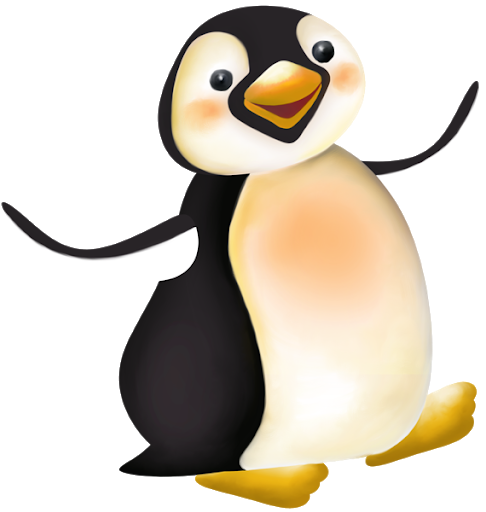 Little Josefina loves los animales that live by the sea, so the family visits the beach first.
Guess what animal she sees!

¡Un pingüino!
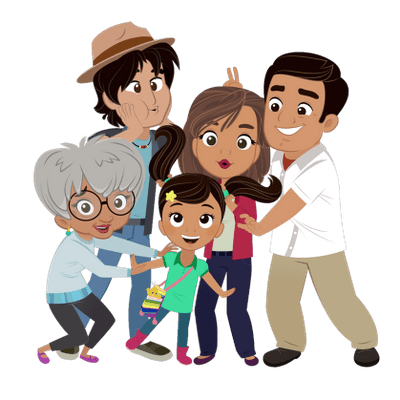 There is a pez en Los Galápagos que tiene cuatro ojos! Do you remember what los ojos son?
Did you know there are 450 kinds of peces that live in the Galápagos?

¿Cuántos peces hay aquí?
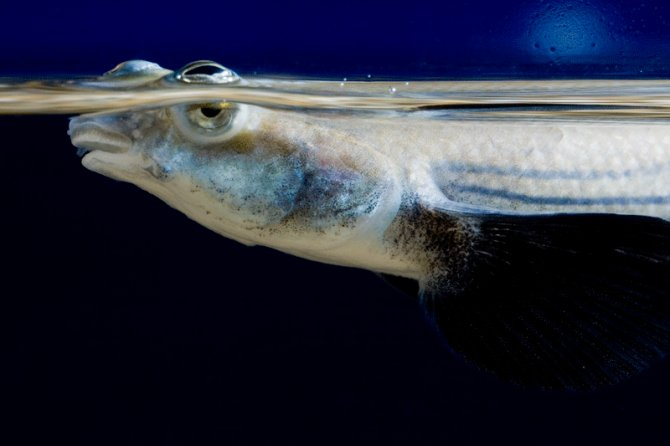 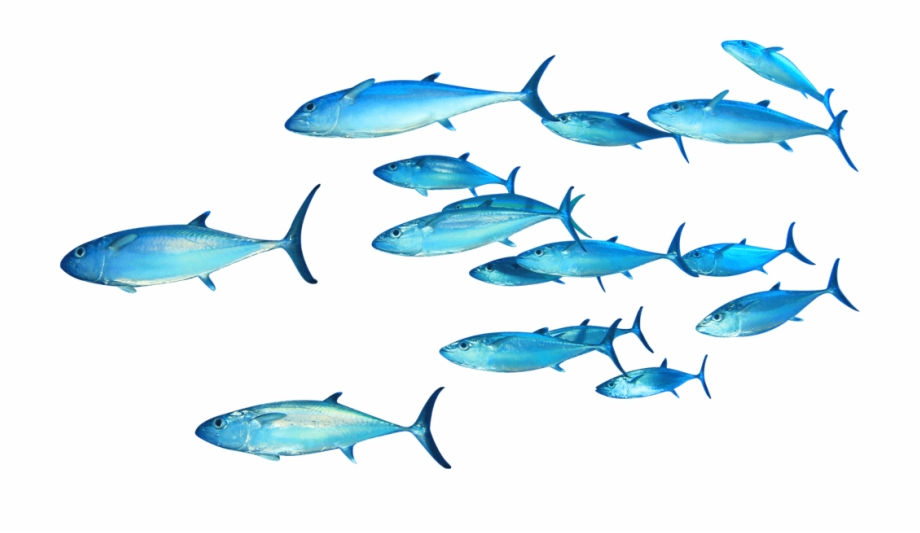 You are correcto! Es una tortuga. 

On the Galápagos Islands, there are only tortugas verdes. La tortuga gigante pesa 500 libras!
Carlitos likes los animales that lives in the water and on the land. ¿Cuál es el animal favorito de Carlitos?
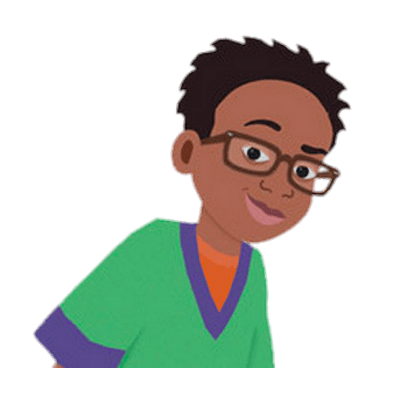 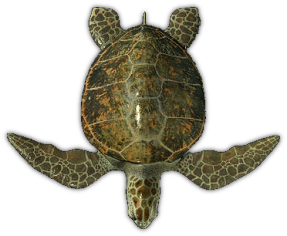 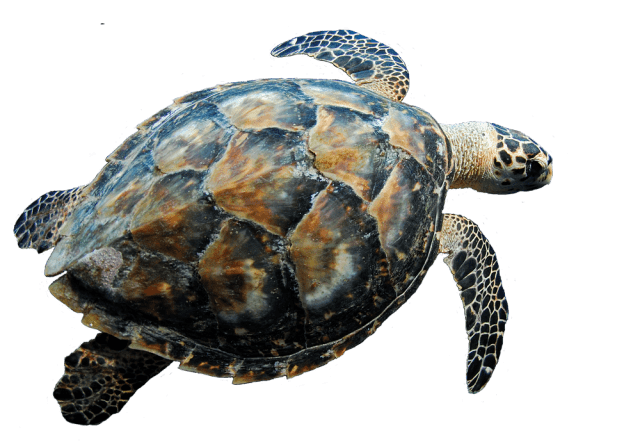 ¿Cuántos tipos de pájaros hay aquí?
Señora Martínez loves watching los pájaros. There are veintidós tipos de pájaros that live on the Galápagos and nowhere else on earth!
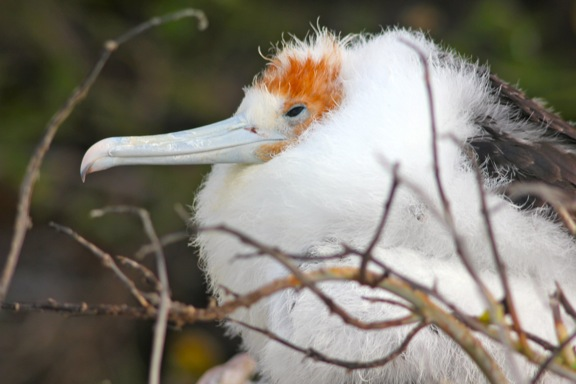 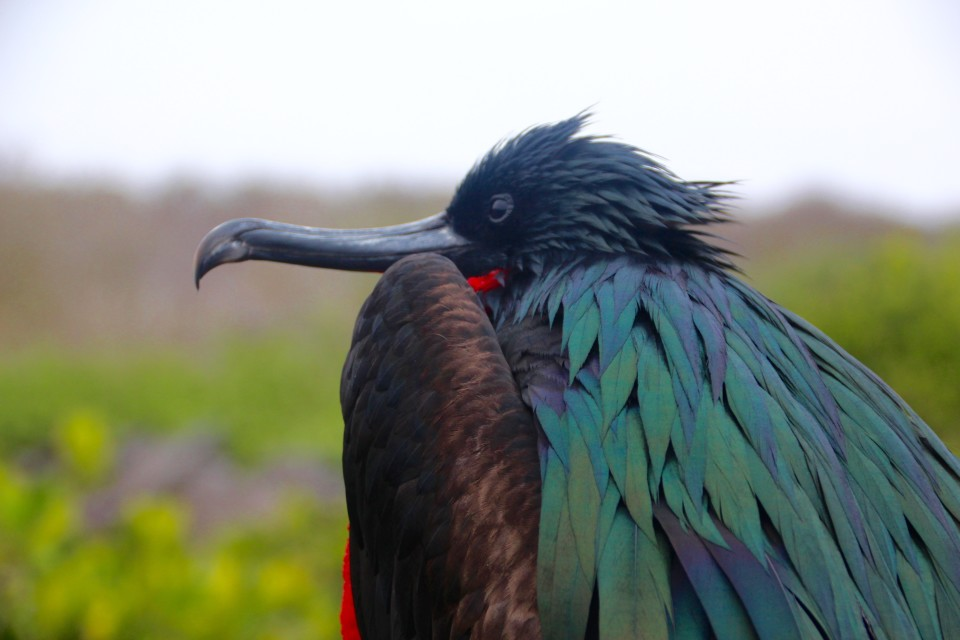 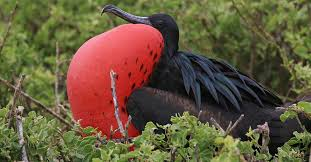 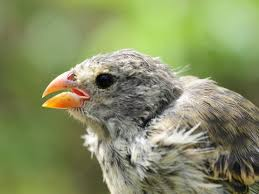 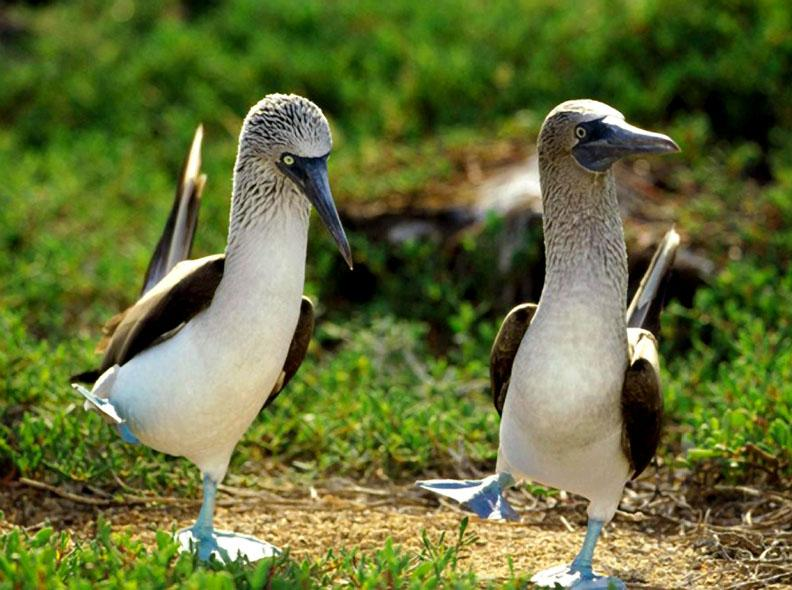 ¡Si! Es un serpiente. ¿Te gustan los serpientes?

La Familia Martínez had a great time in Los Galápagos. Did you?

What did they see? Tell me in Español!
Si, hay cinco! ¡Cuántos más nos faltan? Hint:
Veintidós menos cinco son

There is only 1 animal que le gusta Señor Martínez. 

Can you guess what that is?
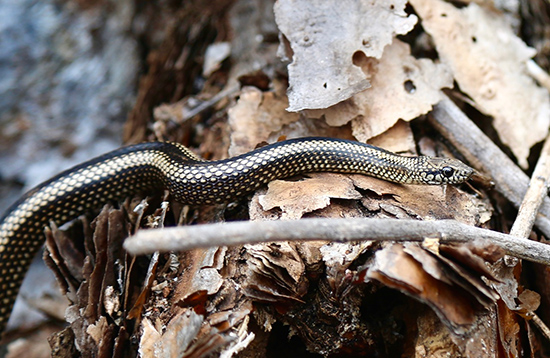